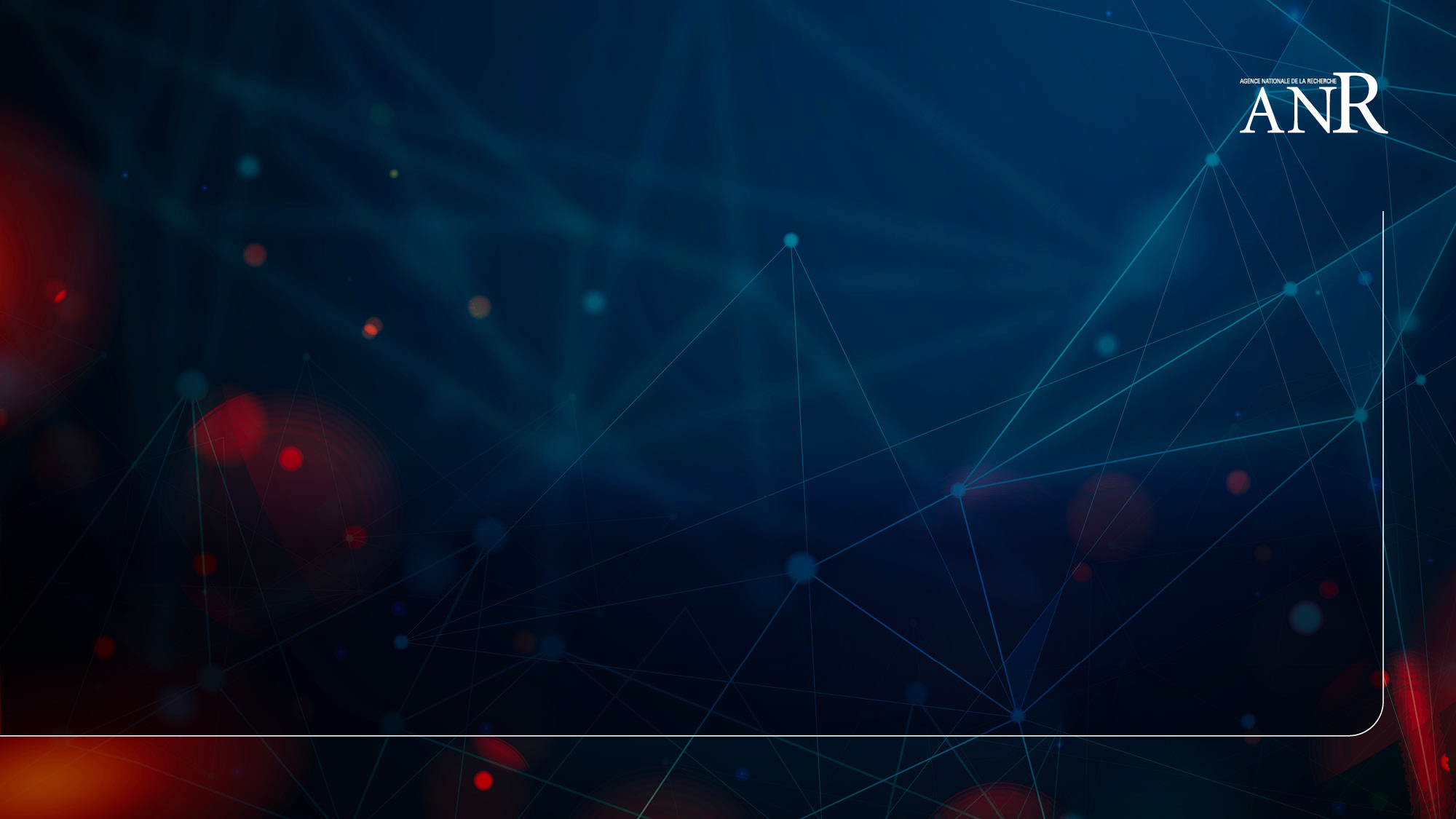 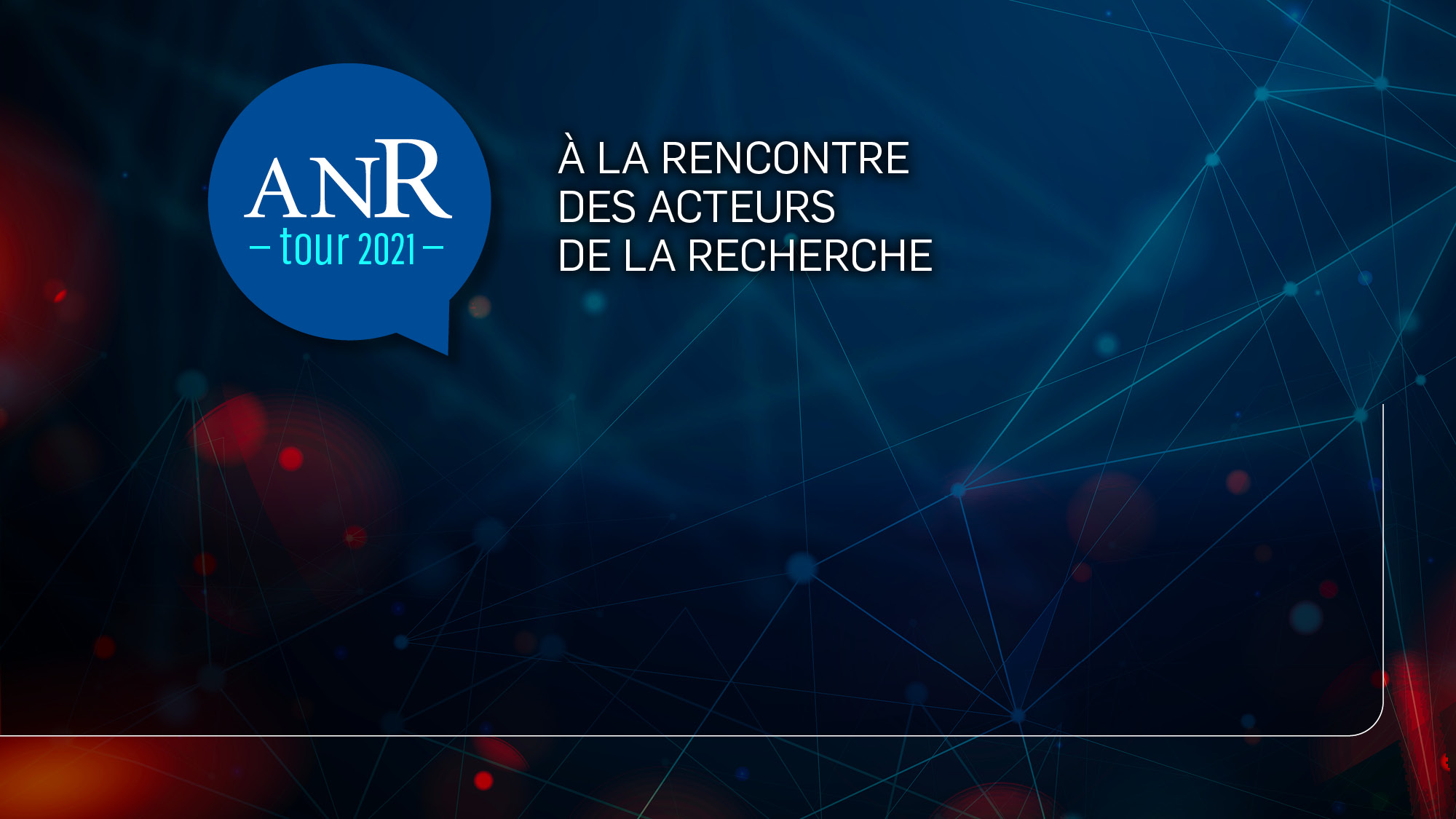 Les programmes de l’ANR pour aider les chercheurs dans leur(s) candidature(s) aux programmes-cadres de recherche et d’innovation Européens
SRSEI
ERC
cluster
MRSEI
Infra
MSCA
EIC
Journée d’information et de réseautage européen –cluster 4 - 06/10/2023
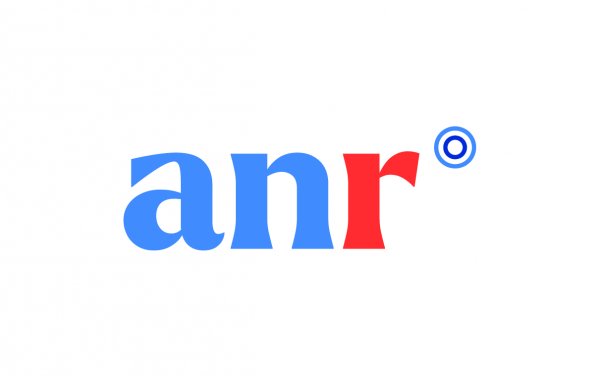 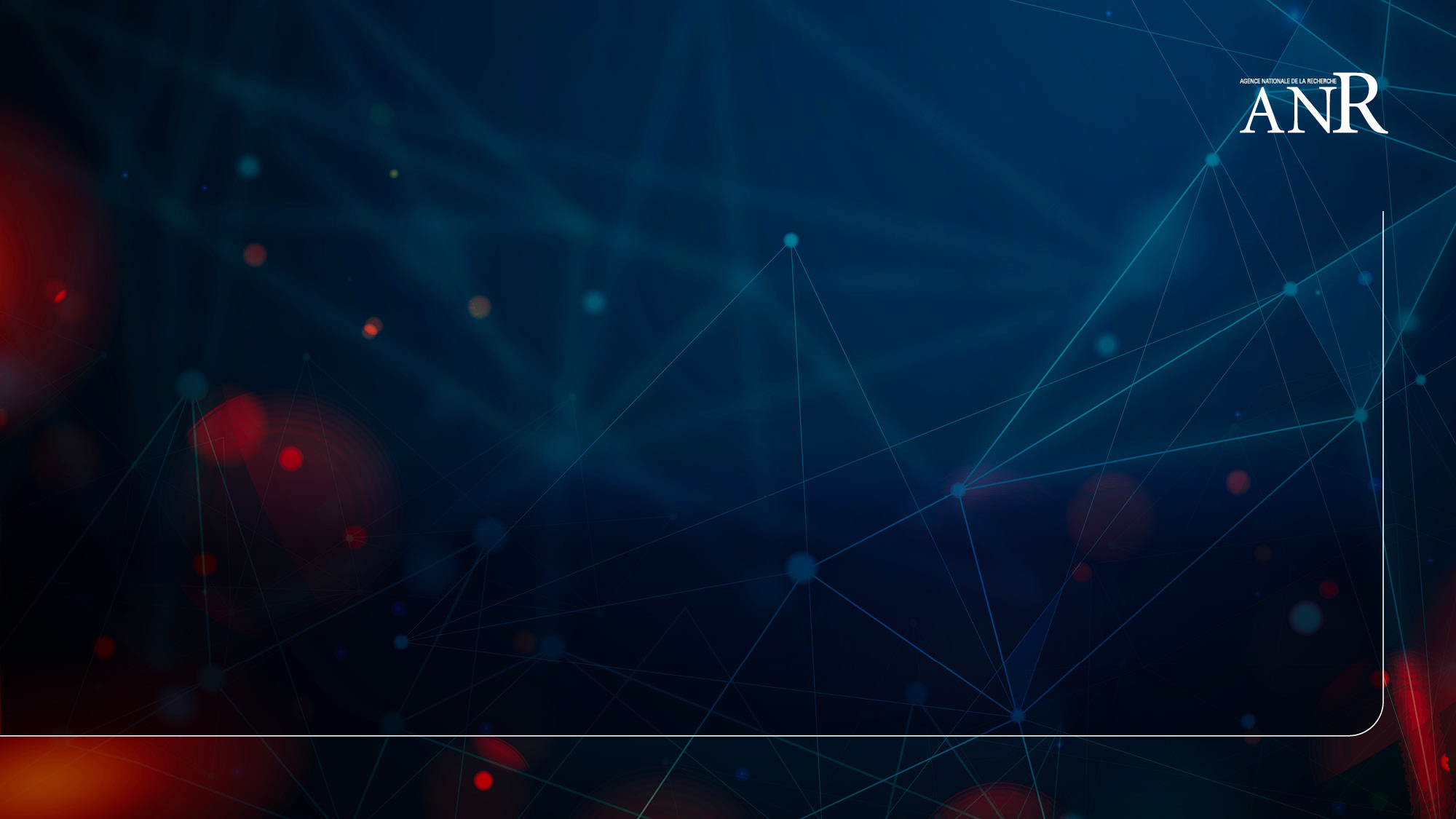 Montage de réseaux scientifiques européens et internationaux (MRSEI)
Soutenir la création de réseaux de recherche
Journée d’information et de réseautage européen –cluster 4 - 06/10/2023
AURA - 2/06/2021
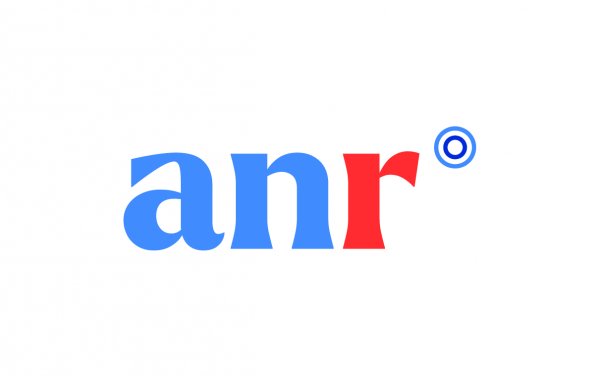 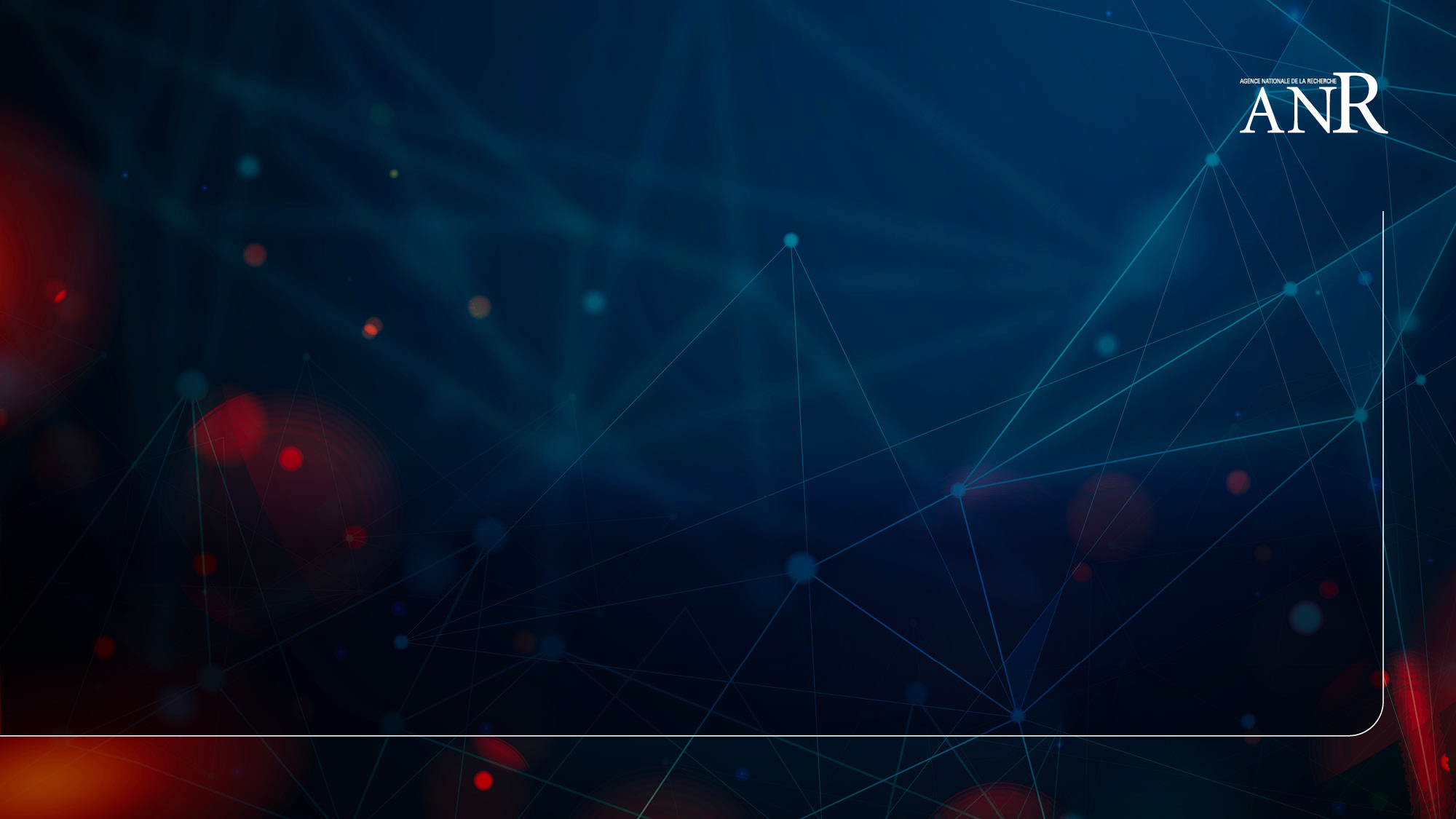 MRSEI : carte d’identité
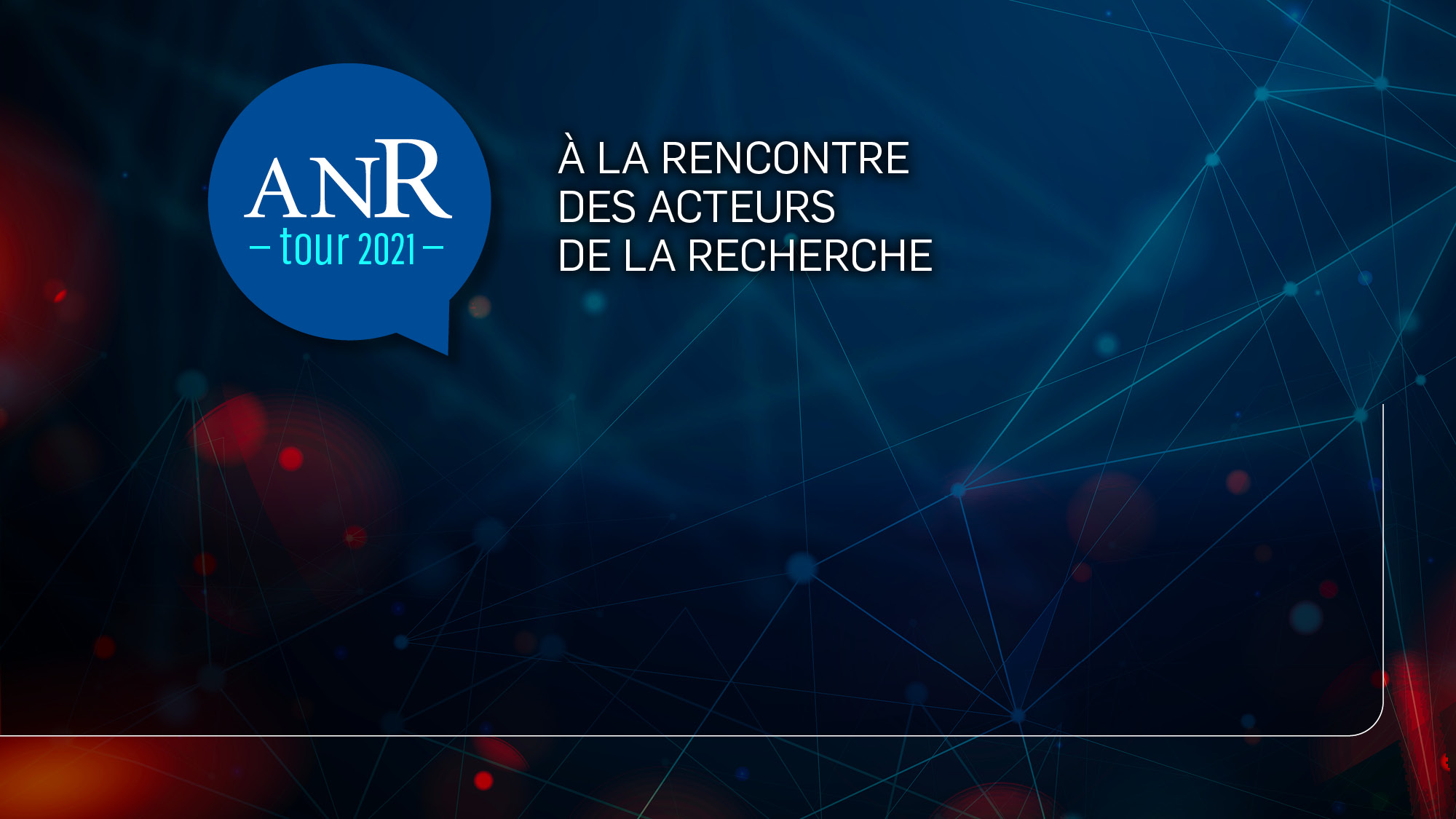 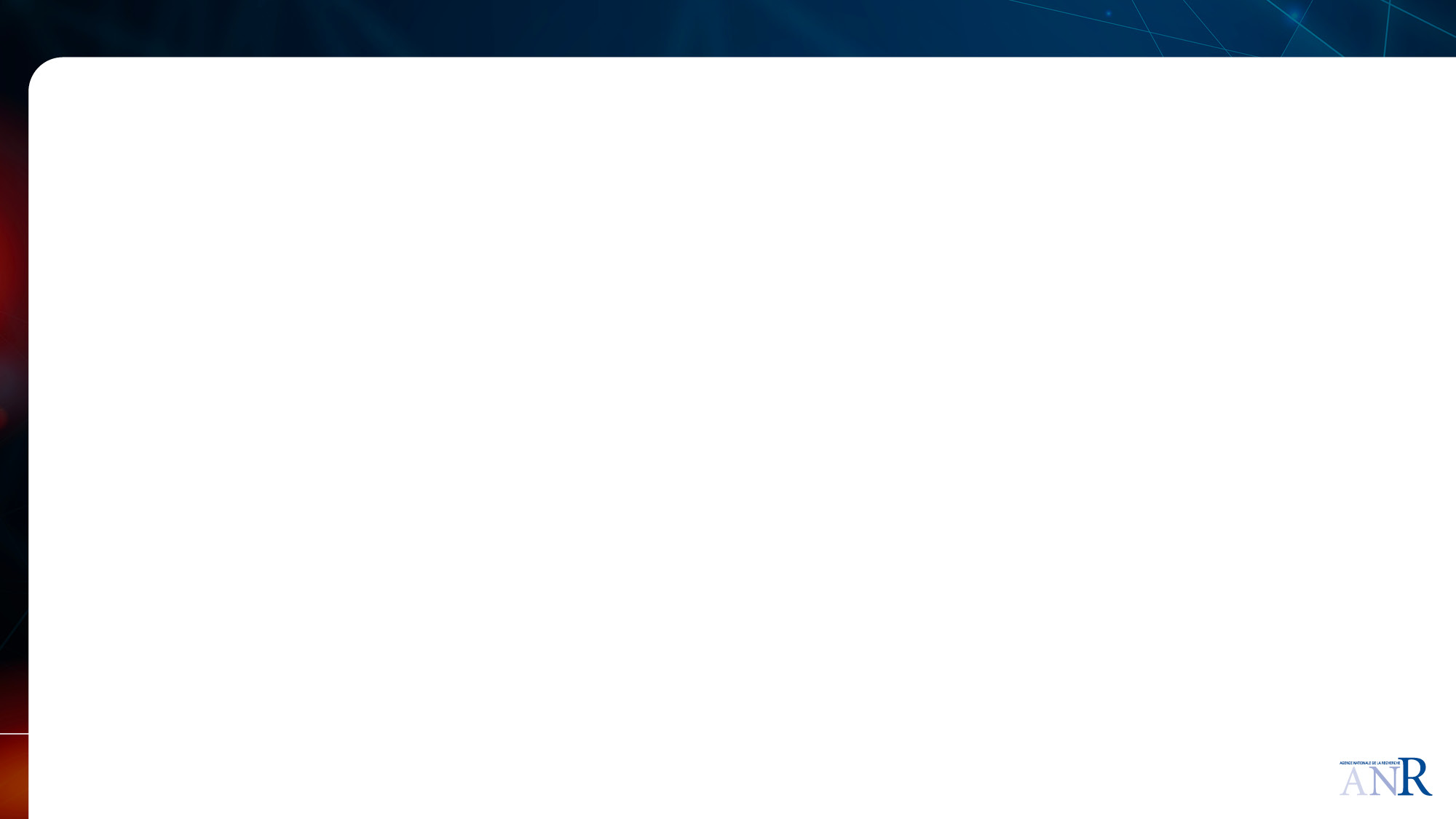 Création en 2015
Enjeux: 
Incitation à participer aux calls internationaux/ européens nécessitant un réseau,
renforcement du positionnement des scientifiques français (via coordination)
Concerne 
toutes les thématiques de recherche
organisme de recherche et de diffusion des connaissances public ou privé, français
1 partenaire, futur PI du projet Européen – projet de 24 mois, 35k€ max
Dépenses éligibles: 
Frais généraux non forfaitisés (mission, séminaires, colloque…)
prestations de service & personnel d’aide au montage, limité chacun à 10 000 €
[Speaker Notes: : « Frais de mission, déplacement des personnels permanents ou temporaires affectés au Projet, frais de réception et organisation de séminaires/colloques en lien avec le Projet »]
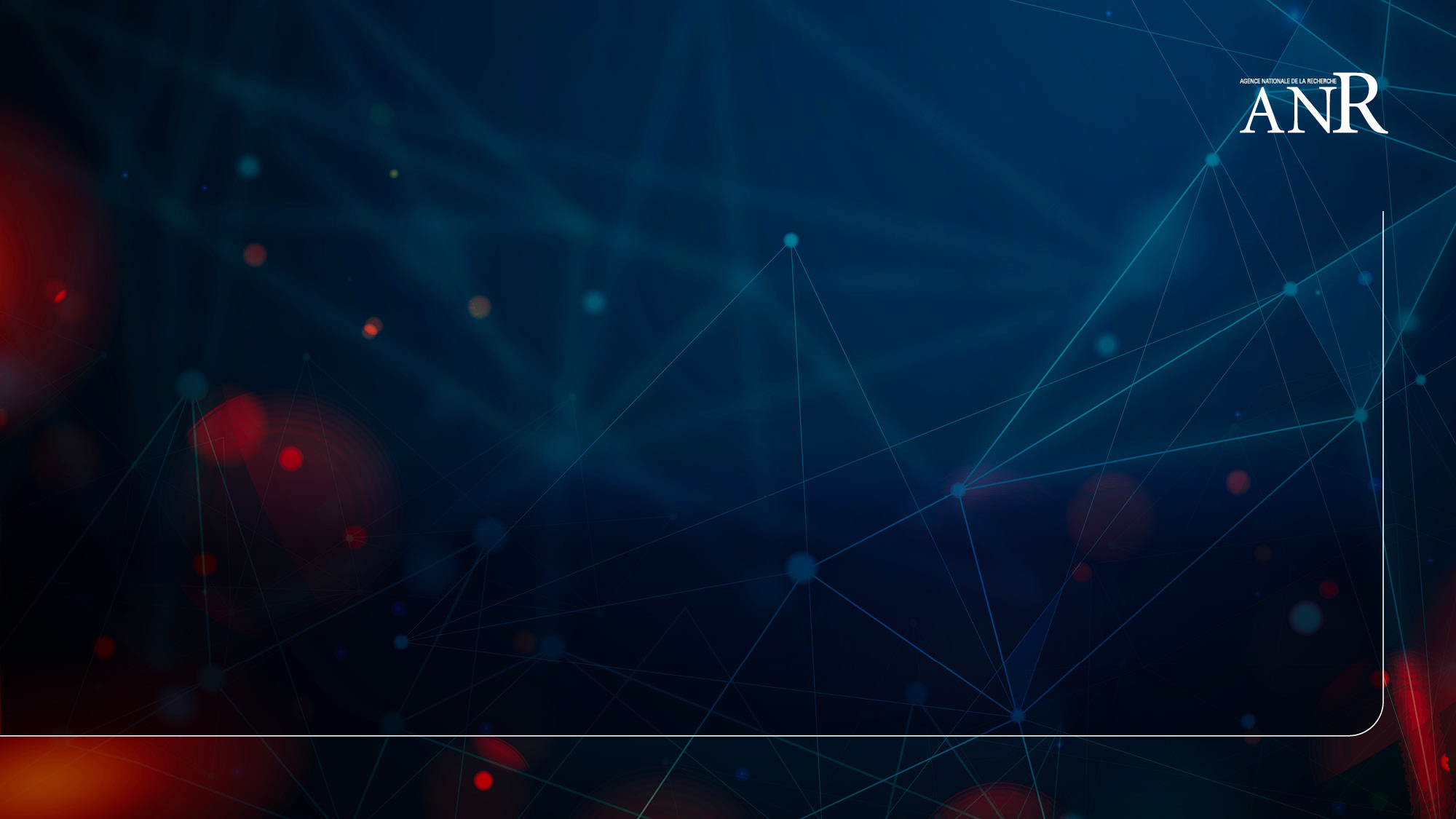 MRSEI : pour quels appels ?
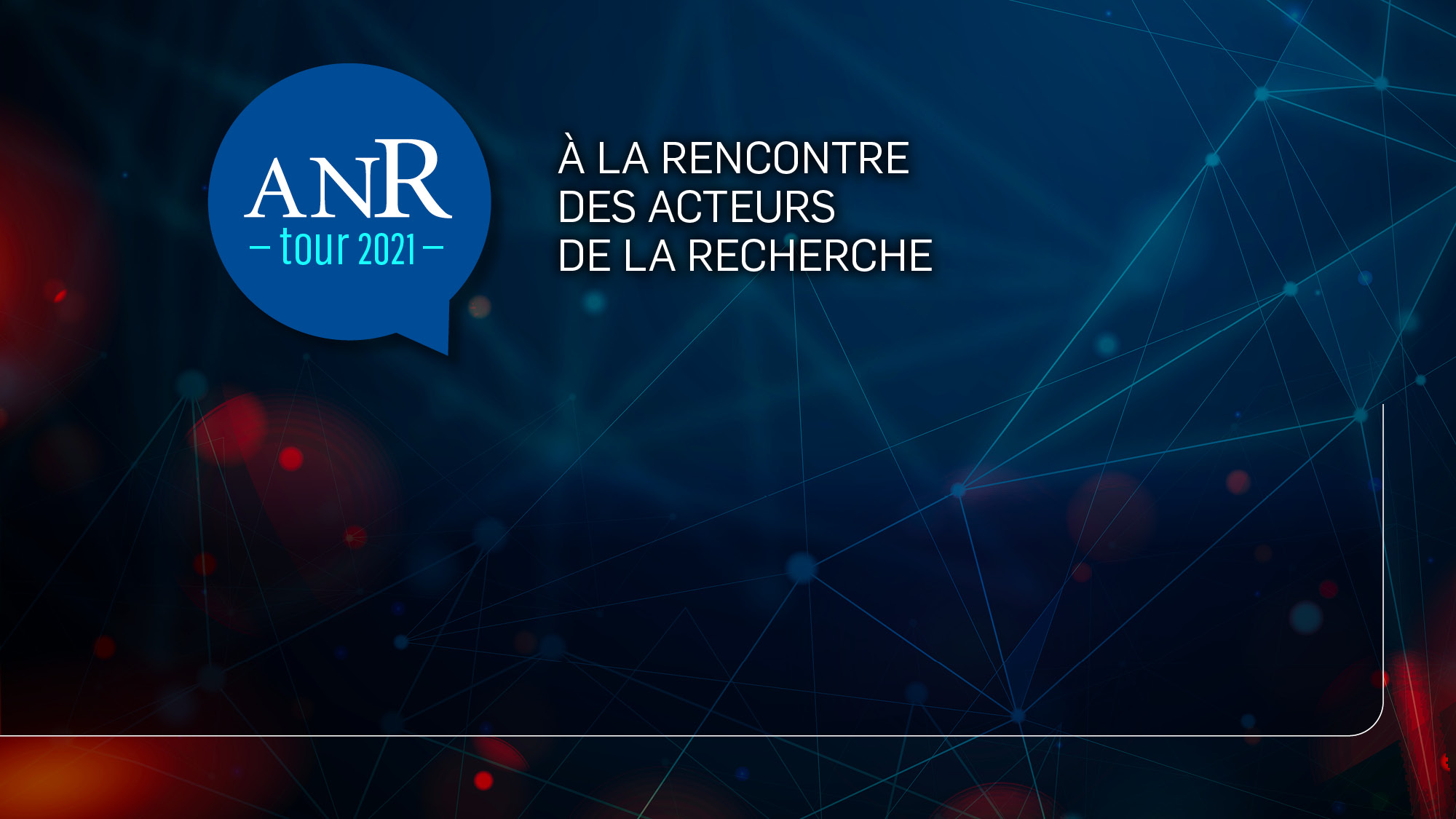 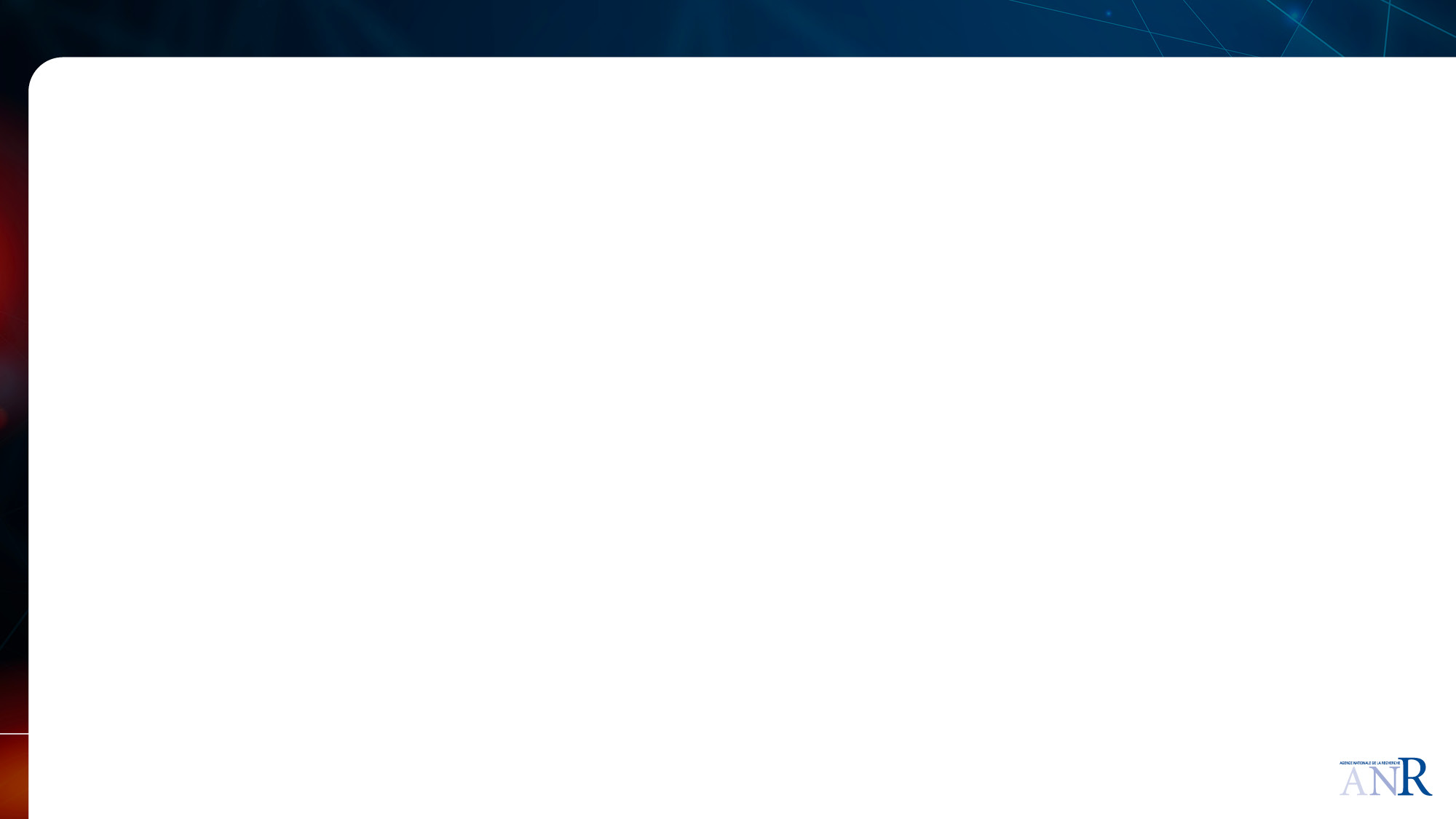 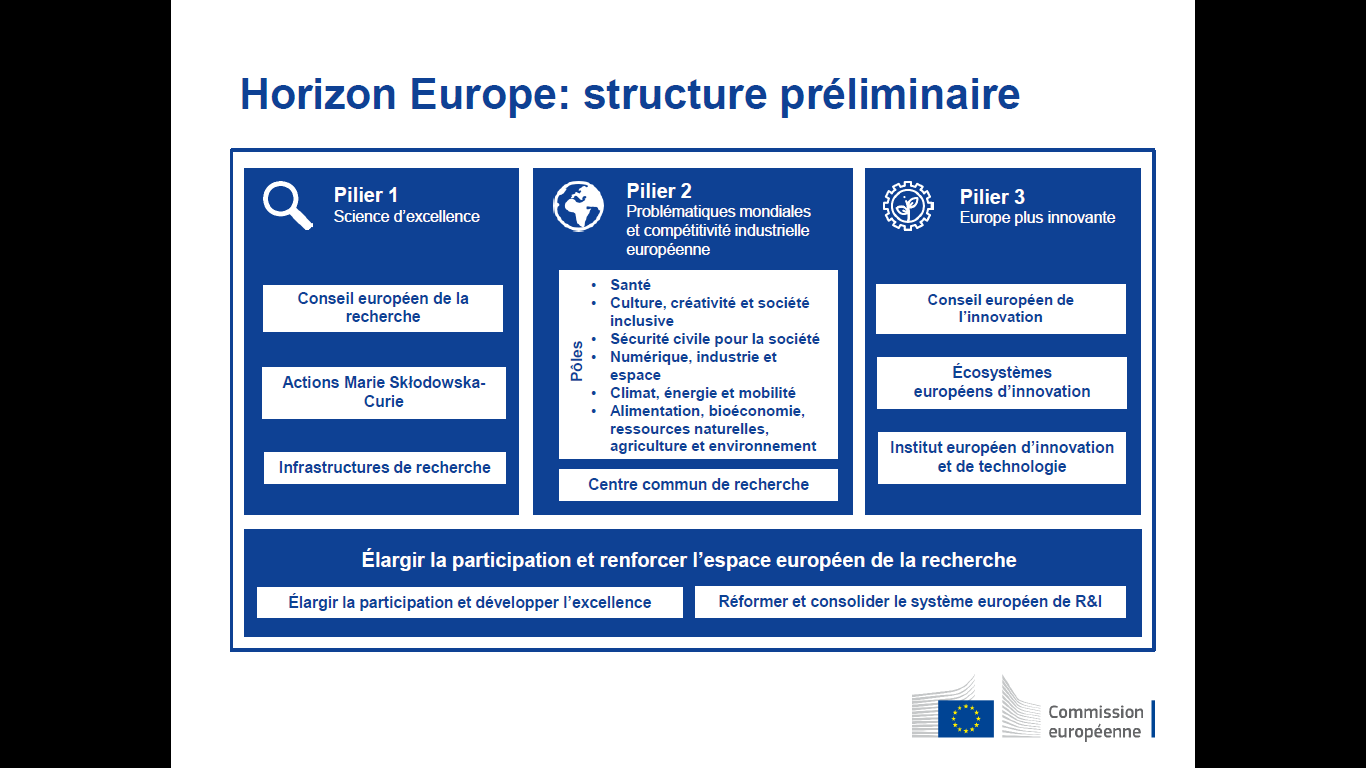 ERC synergie
Pathfinder
- Doctoral networks
- Staff Exchanges
[Speaker Notes: Les actions de l’ANR sont également en cohérence avec le programme cadre européen Horizon 2020 qui deviendra Horizon Europe pour la période 2021-2027. 
Je ne vous révèle rien en vous disant que comme ses prédécesseurs, le programme cadre Horizon Europe se déclinera en plusieurs types de financement. Parmi ces financements vous avez ceux du conseil européen de la recherche : les fameux grants de l’ERC qui récompensent des chercheurs prometteurs, talentueux ou exceptionnels.
Le programme T-ERC proposé par l’ANR s’accorde très spécifiquement avec 2 des 5 types de financement de l’ERC: les ERC starting grant et les ERC consolidator grant. J’y reviendrais plus tard.]
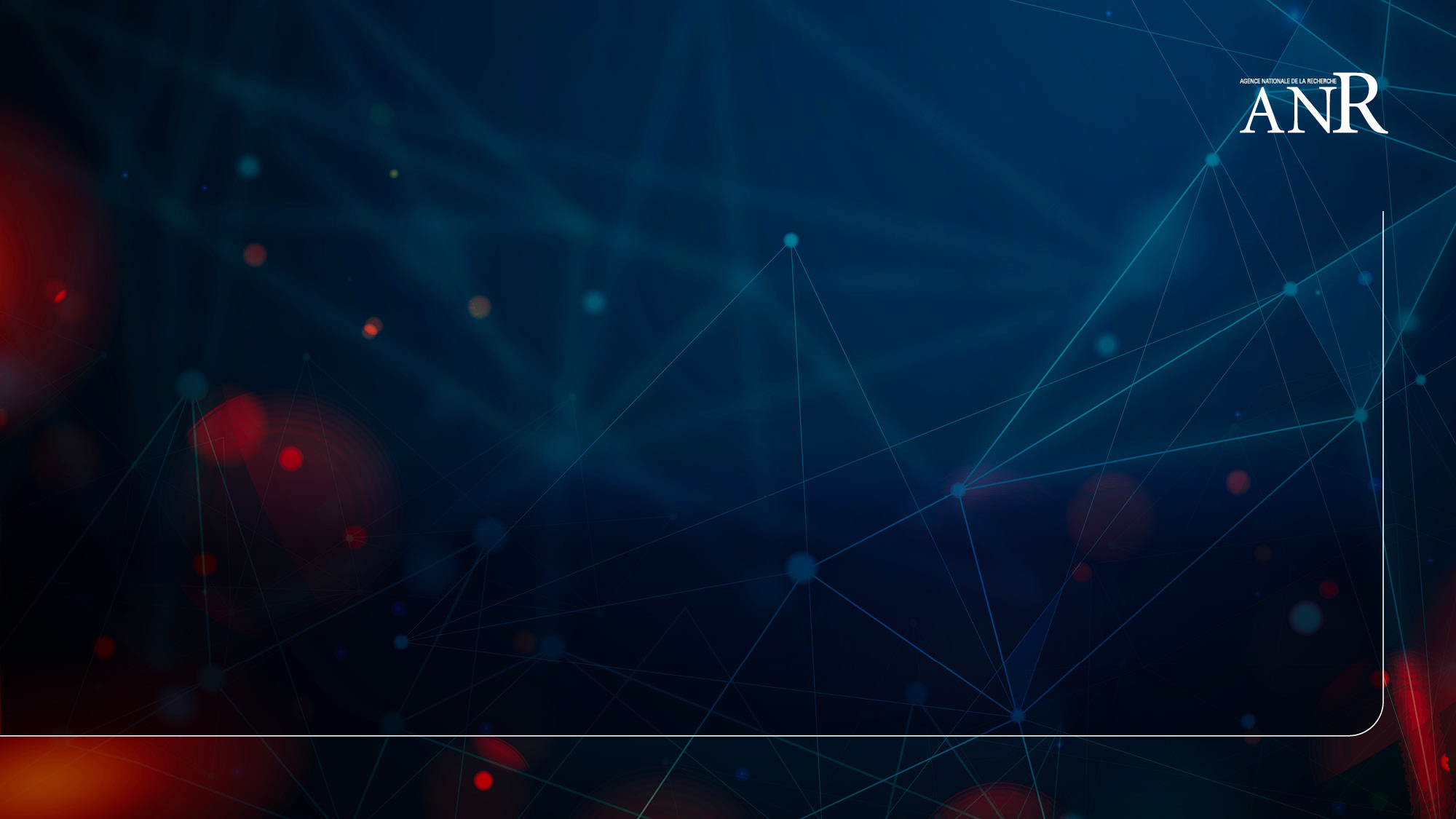 MRSEI : Modalités de dépôt & processus de sélection
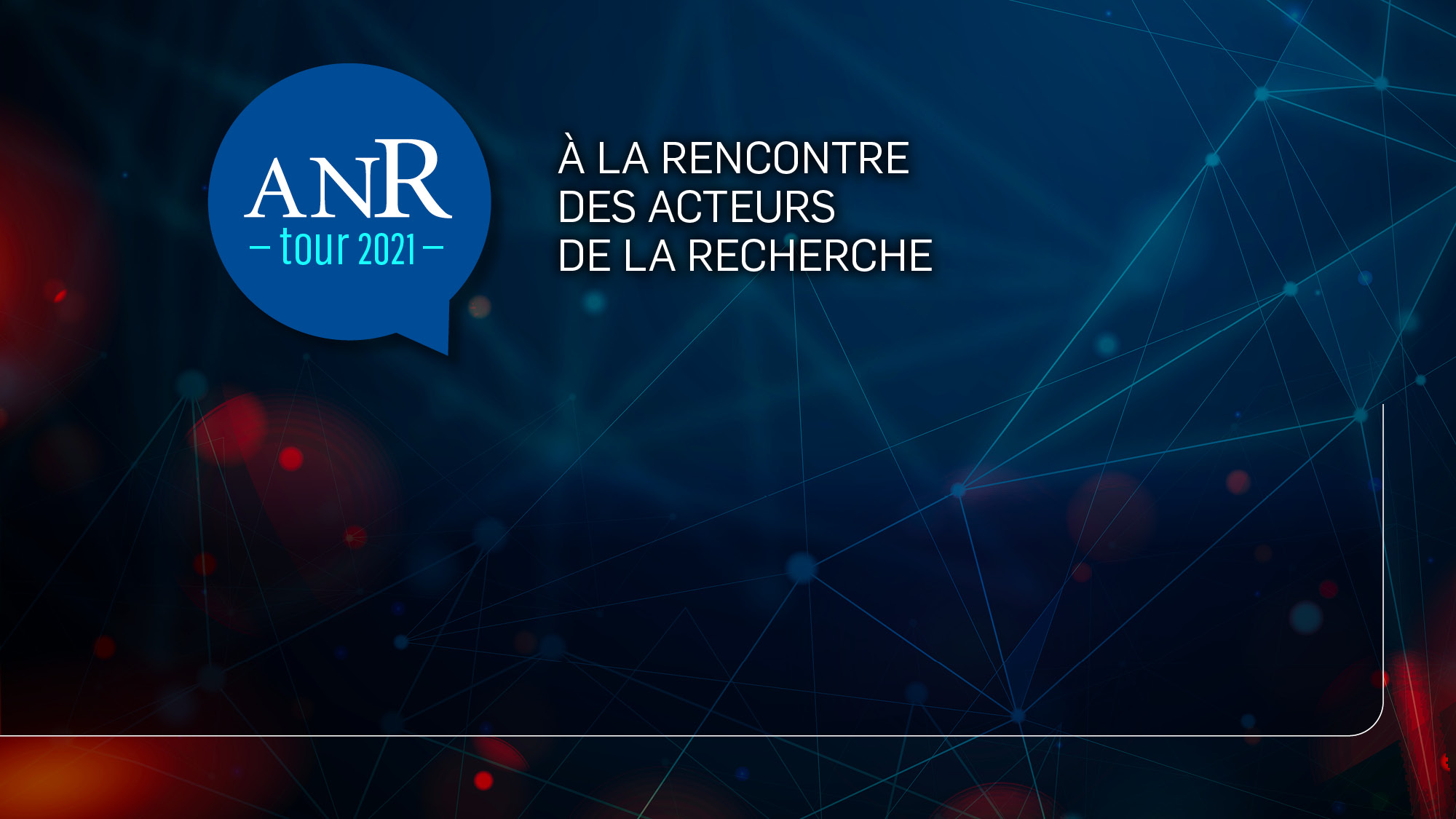 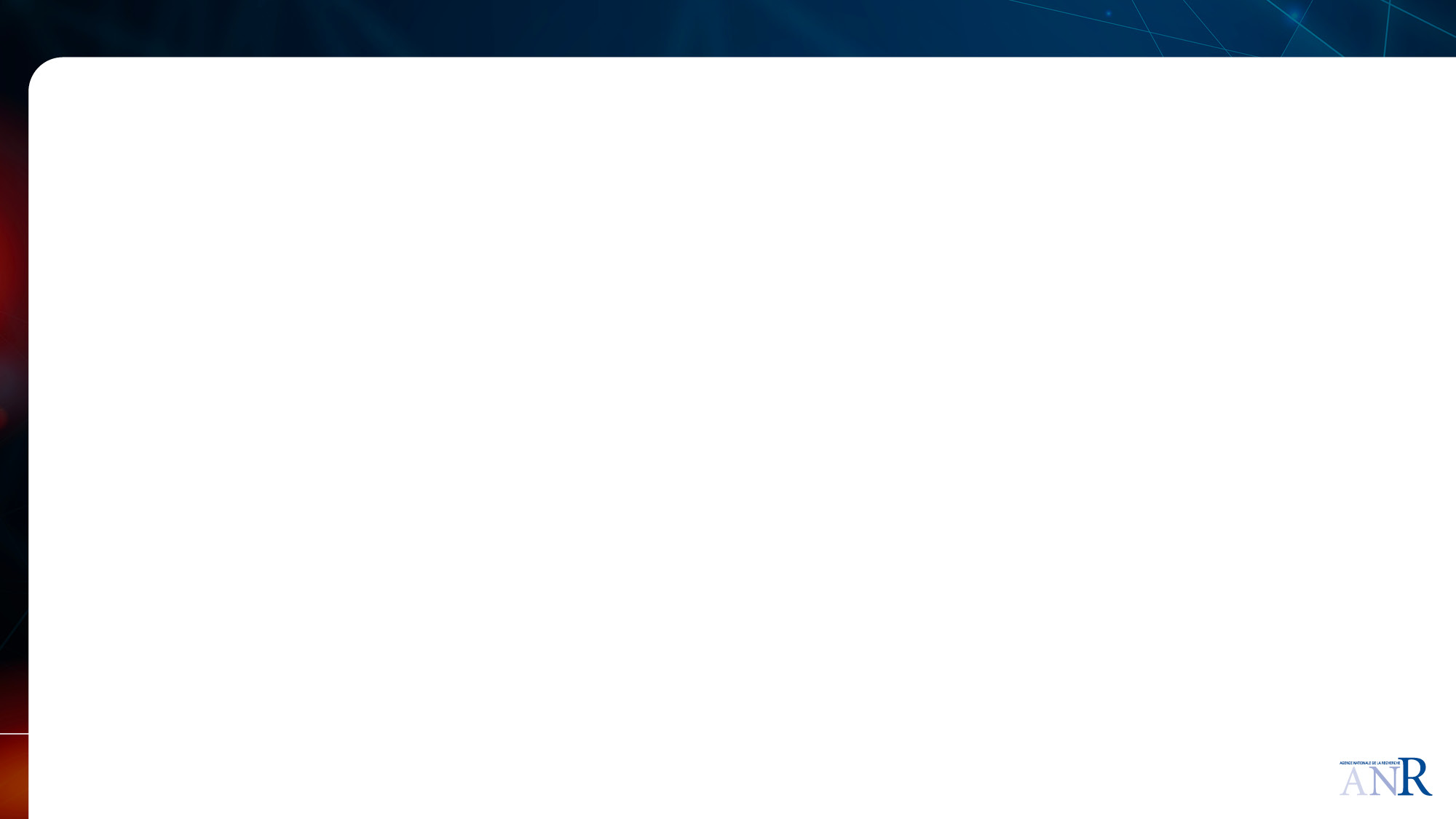 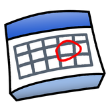 3 mois
1 mois
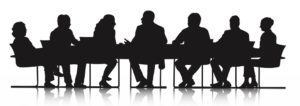 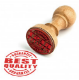 Séminaire d’accompagnement
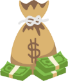 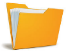 Formulaire administratif en ligne
Document scientifique à déposer
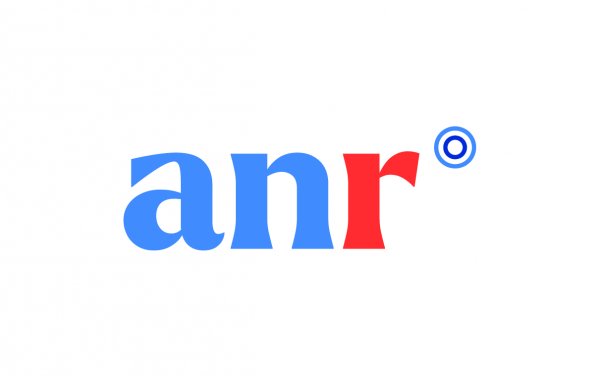 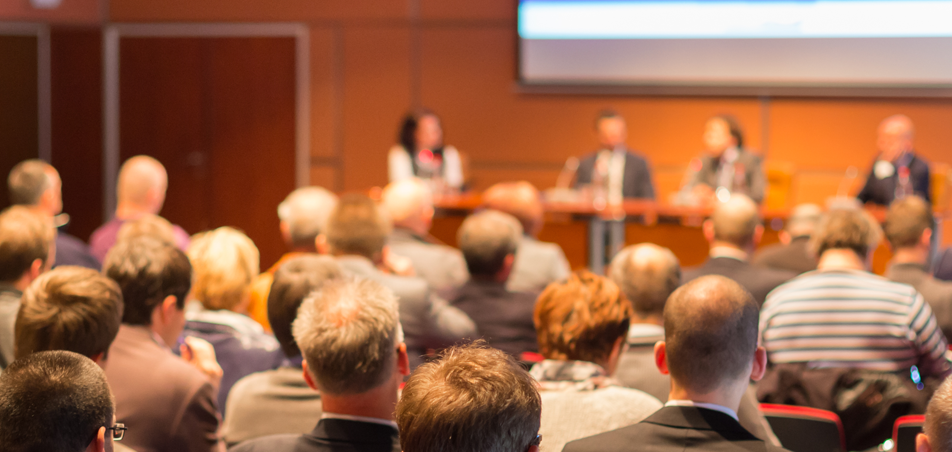 L’ANR alloue 35k€
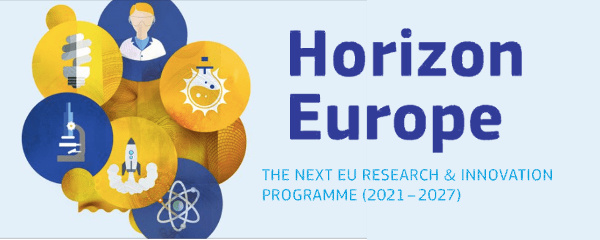 Adéquation
Adéquation
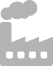 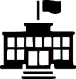 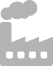 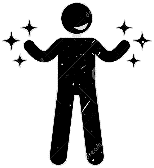 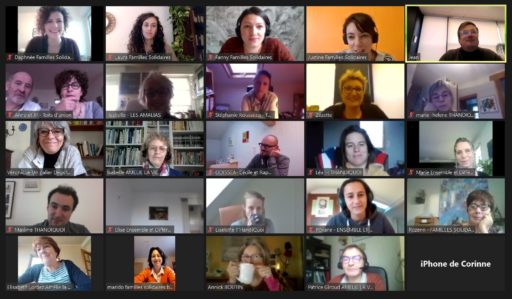 Qualité
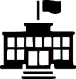 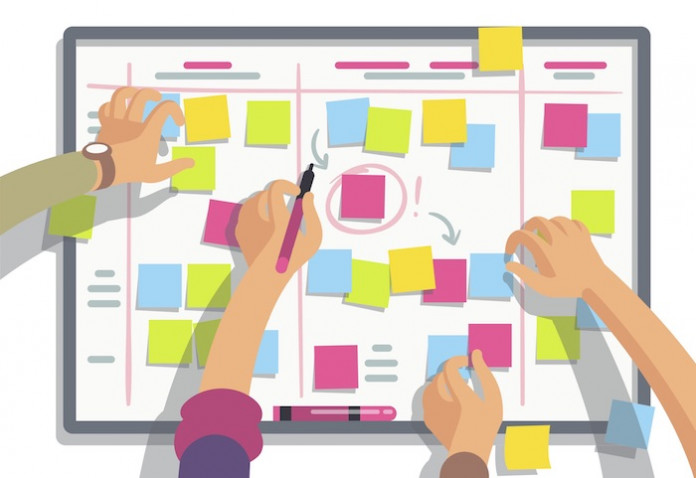 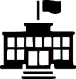 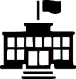 Impact
[Speaker Notes: 1. Pertinence, originalité et innovation du sujet, ainsi que son adéquation avec l’appel européen ou international visé. (Coefficient 3) 
2. Qualité et crédibilité du réseau envisagé. (Coefficient 2) 
3. Qualification du coordinateur scientifique. (Coefficient 2) 
4. Qualité de la planification de montage du réseau. (Coefficient 1) 
5. Impact potentiel : a) du futur projet ; b) de l’aide MRSEI.]
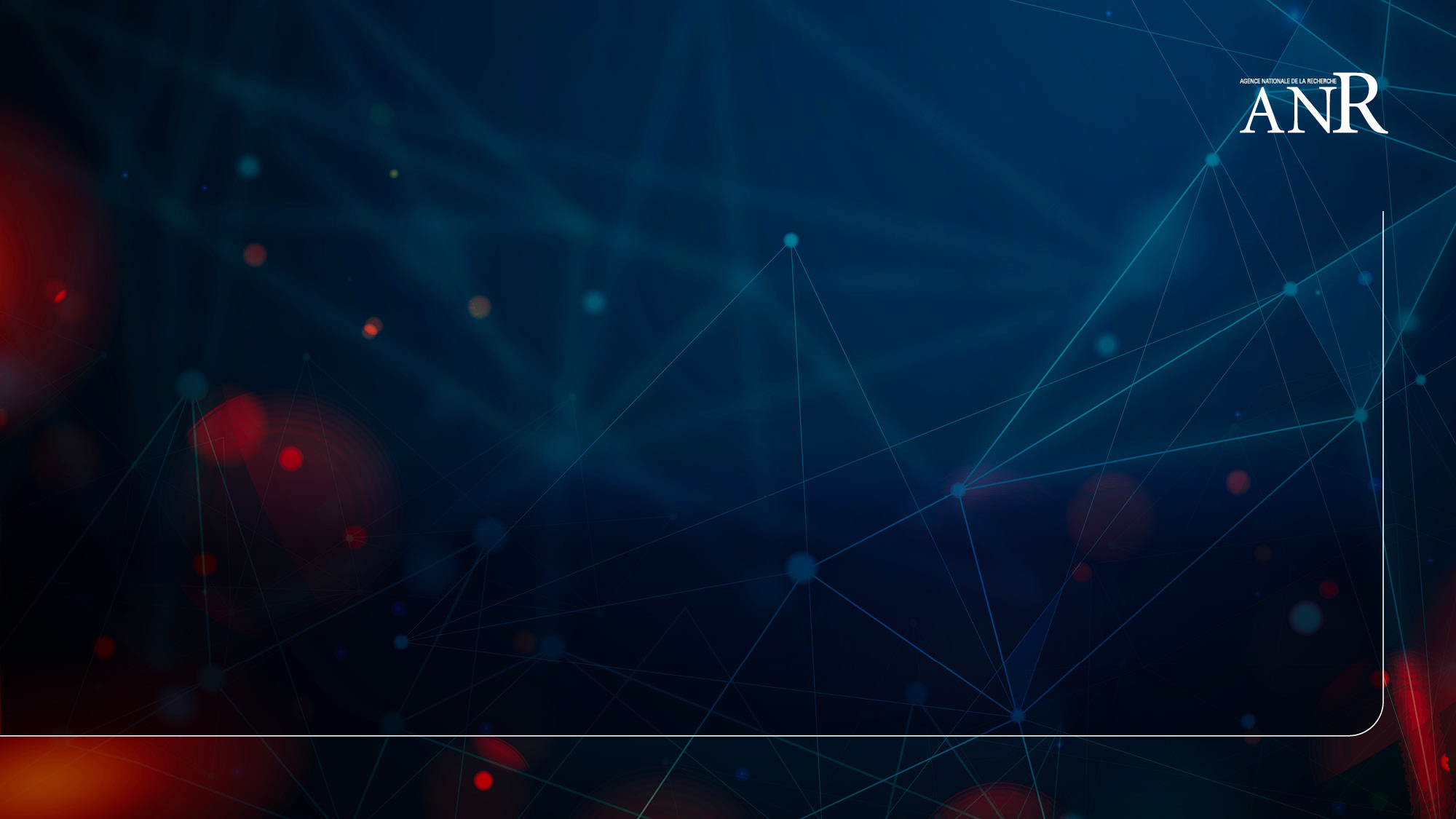 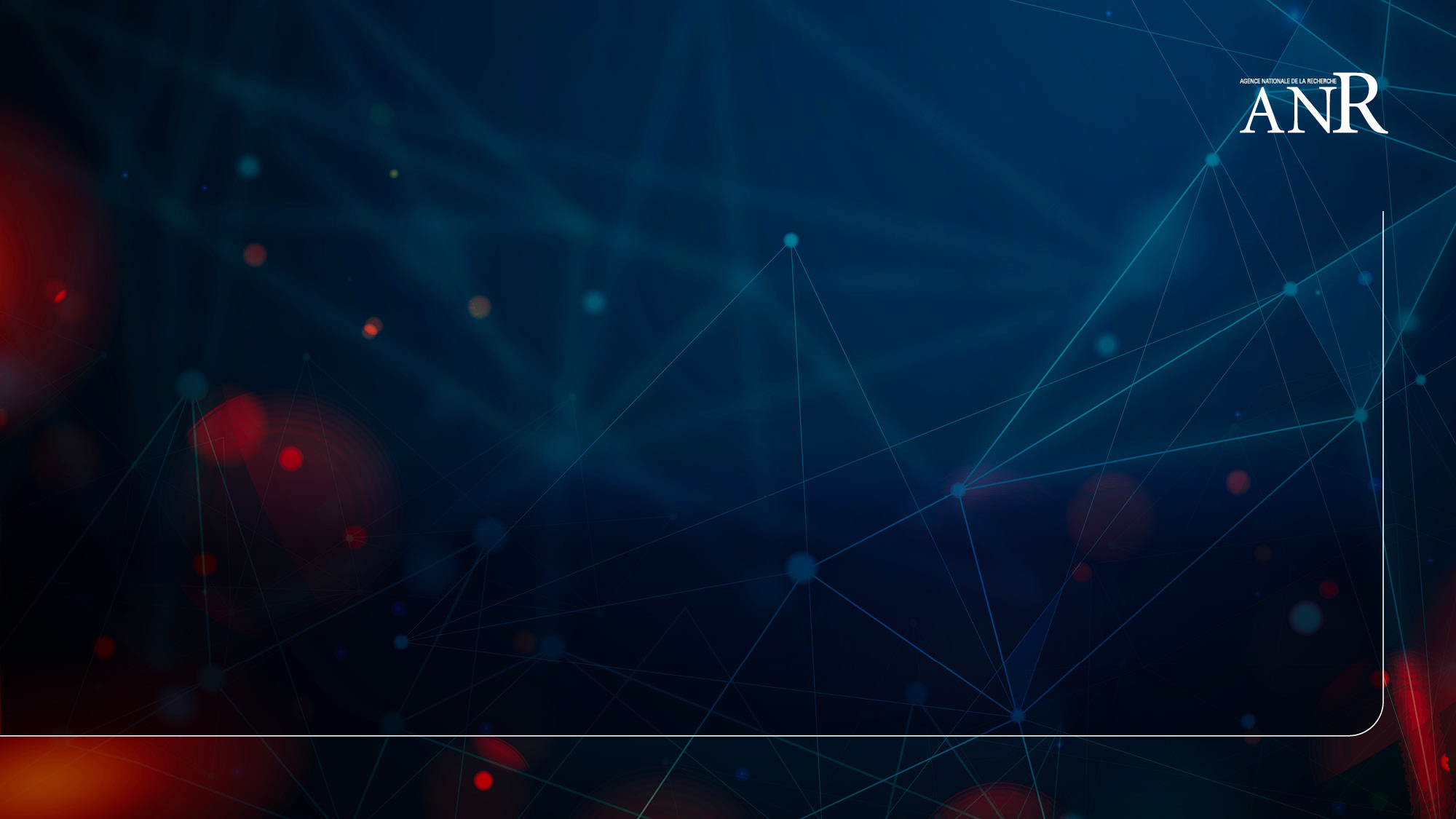 MRSEI : quelques chiffres (2015-22, 18 éditions)
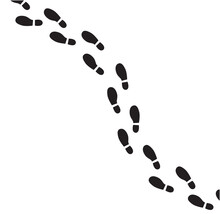 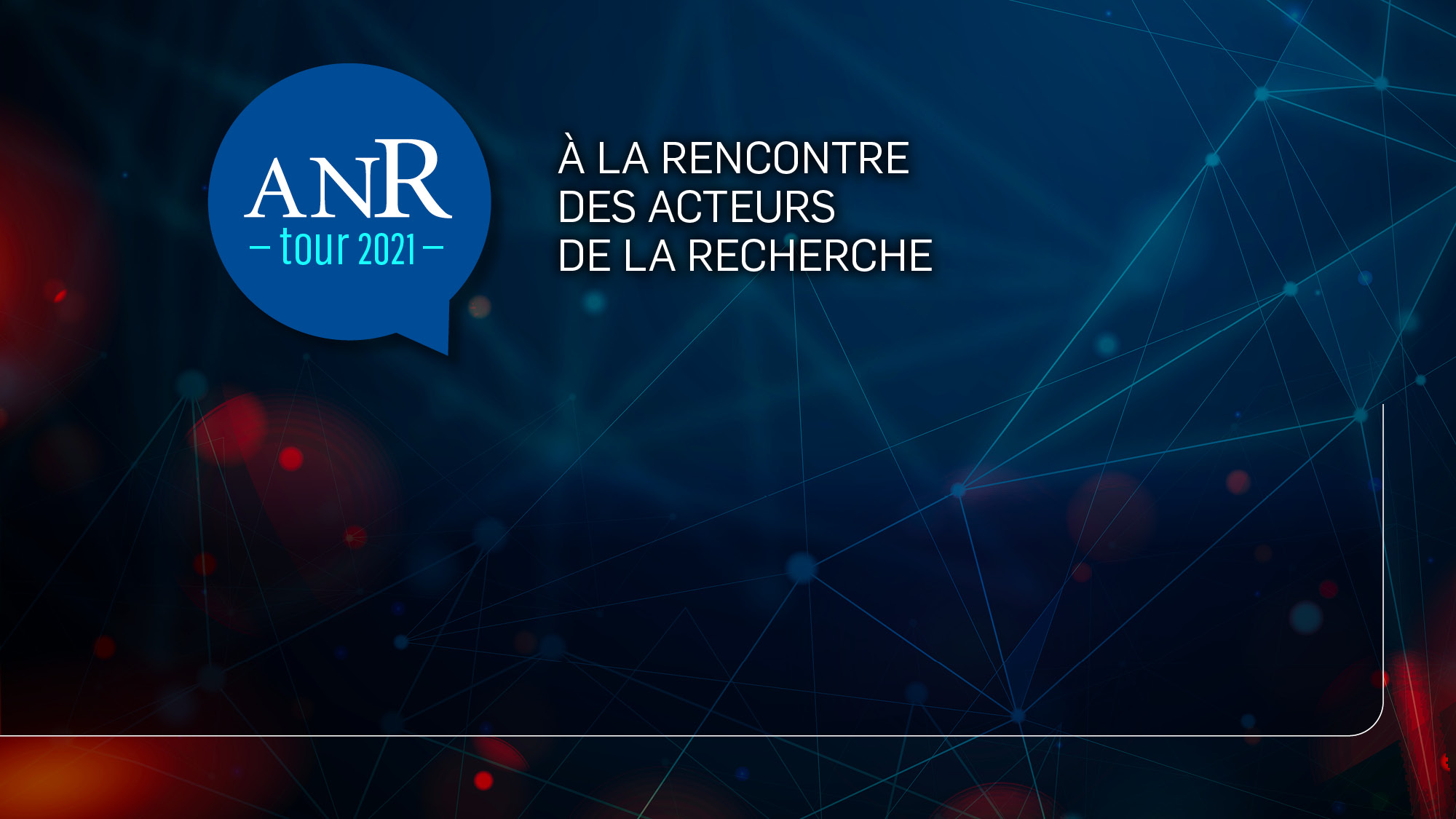 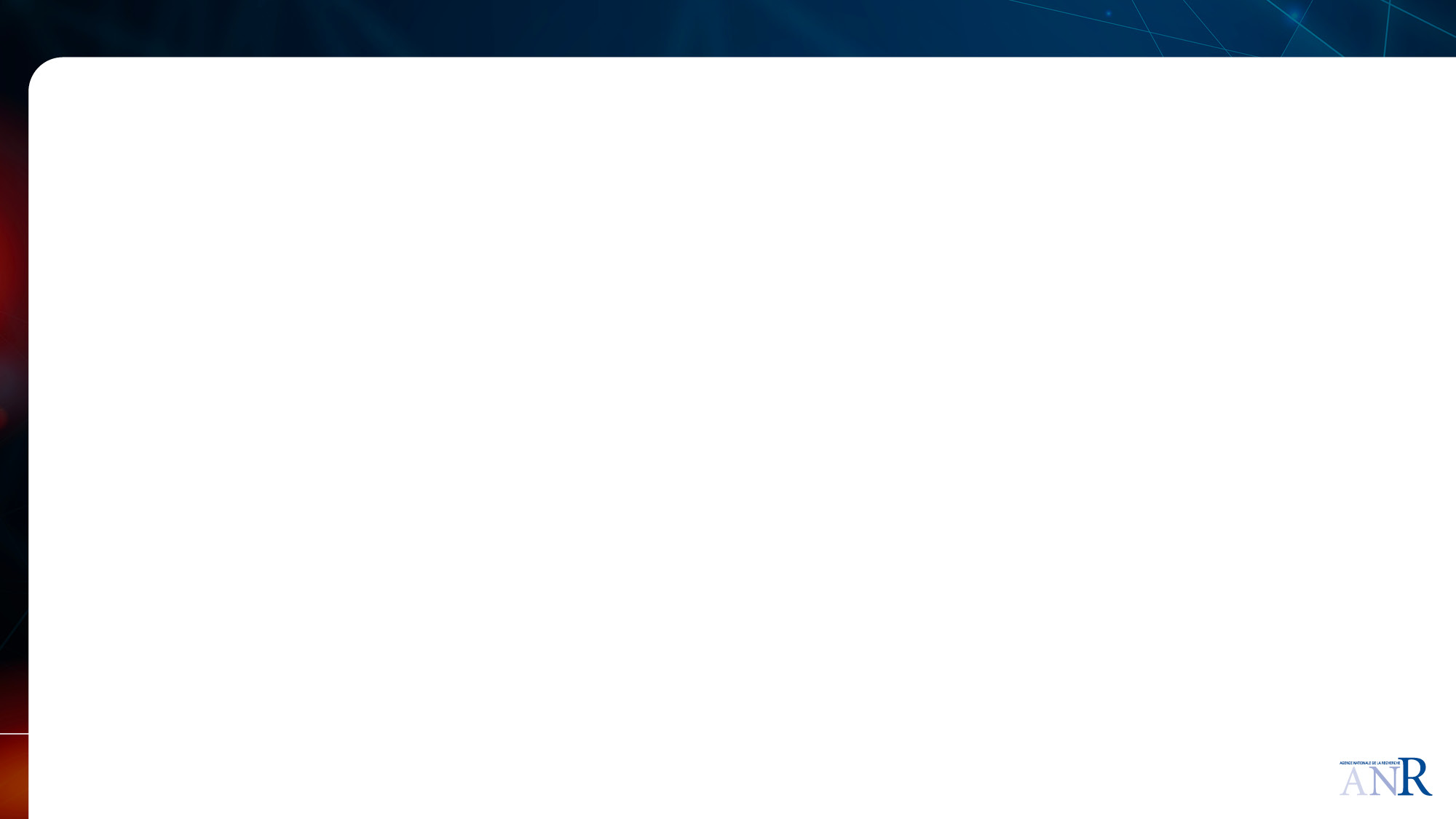 Lauréat MRSEI… et après ?
[Speaker Notes: 114 projets déposés à MRSEI – 49 lauréats MRSEI -  31 dépôt européens – 7 lauréats europe]
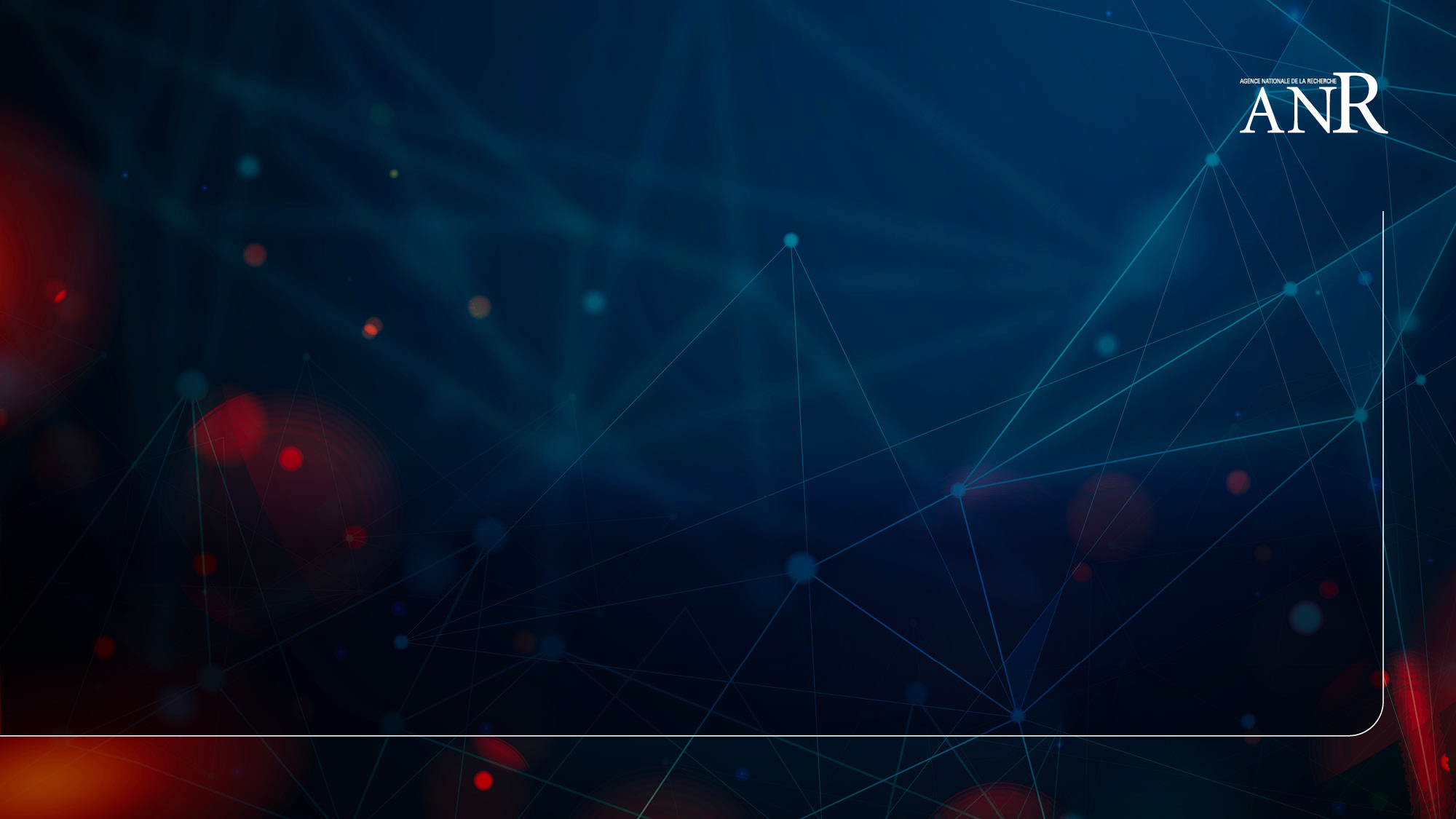 Soutien aux réseaux scientifiques européens et internationaux (SRSEI)
Aider les réseaux de recherche à consolider leur demande de financement européen/ international
Journée d’information et de réseautage européen –cluster 4 - 06/10/2023
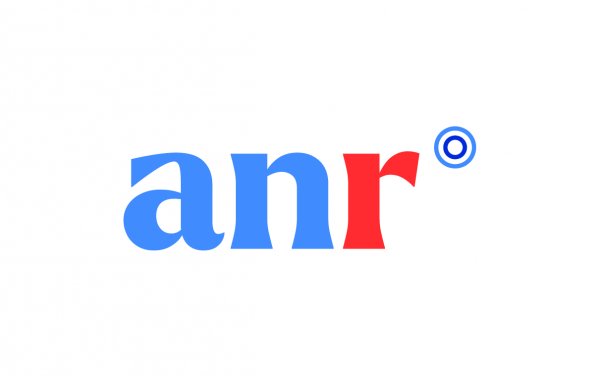 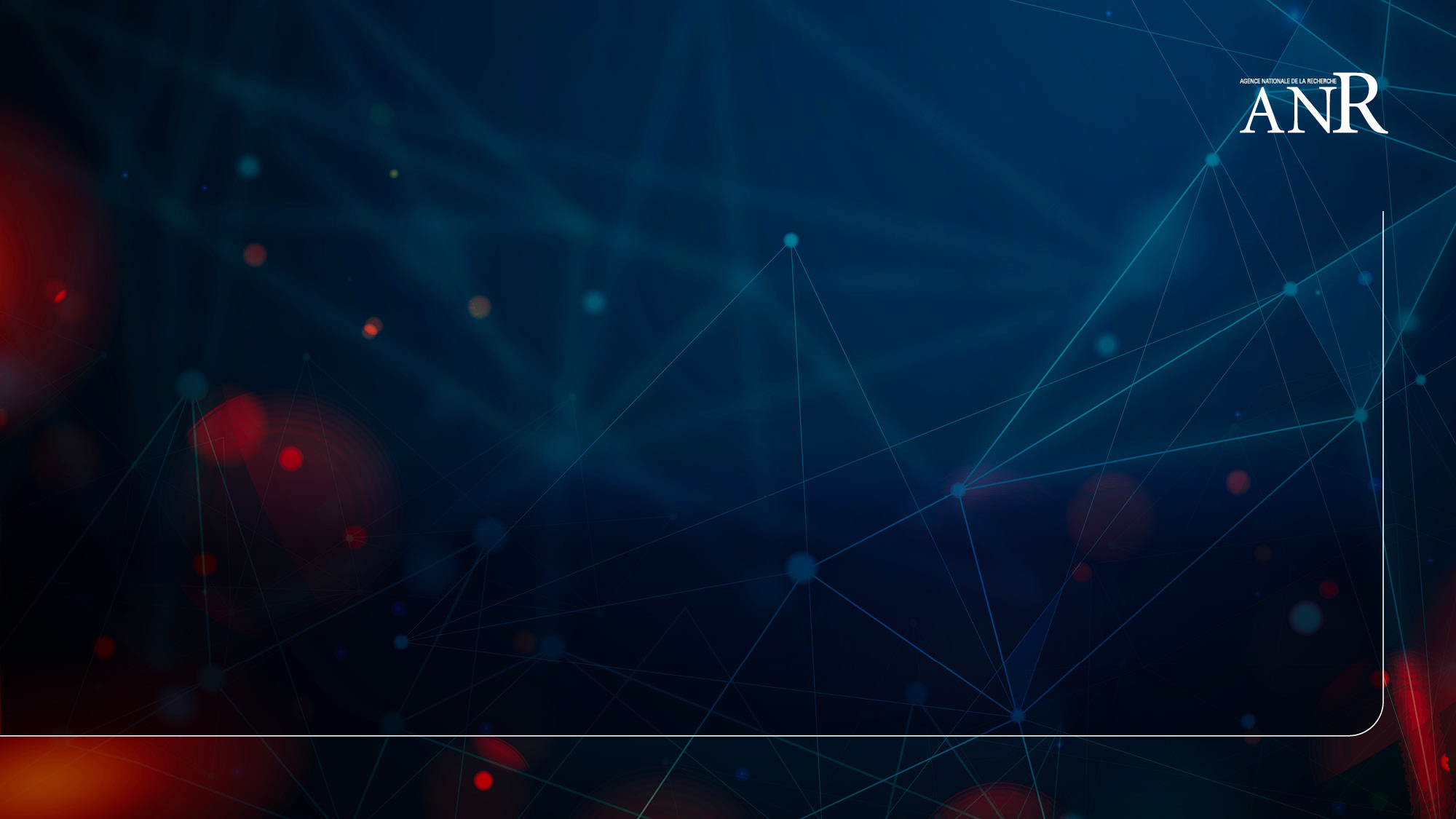 SRSEI : carte d’identité
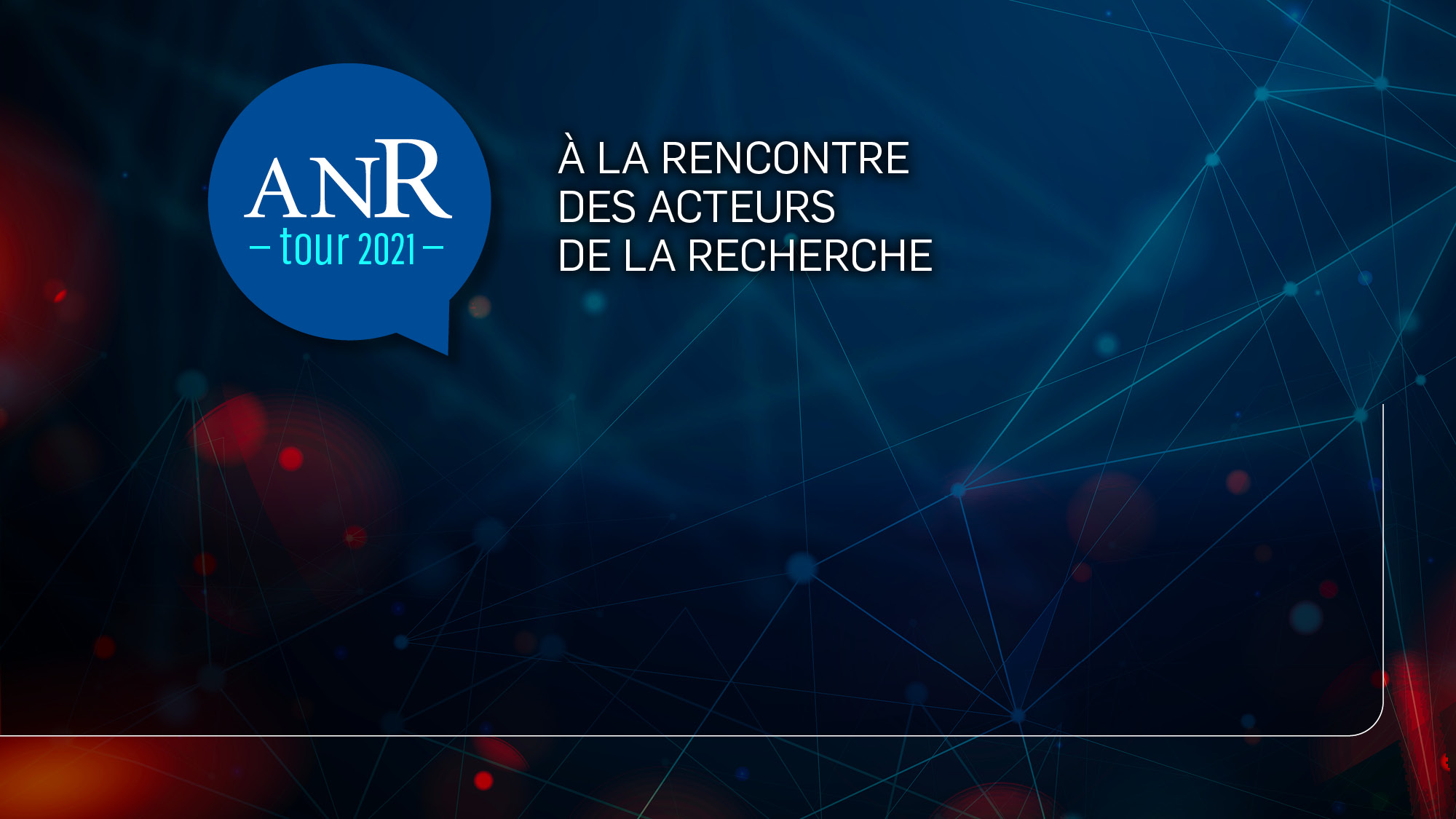 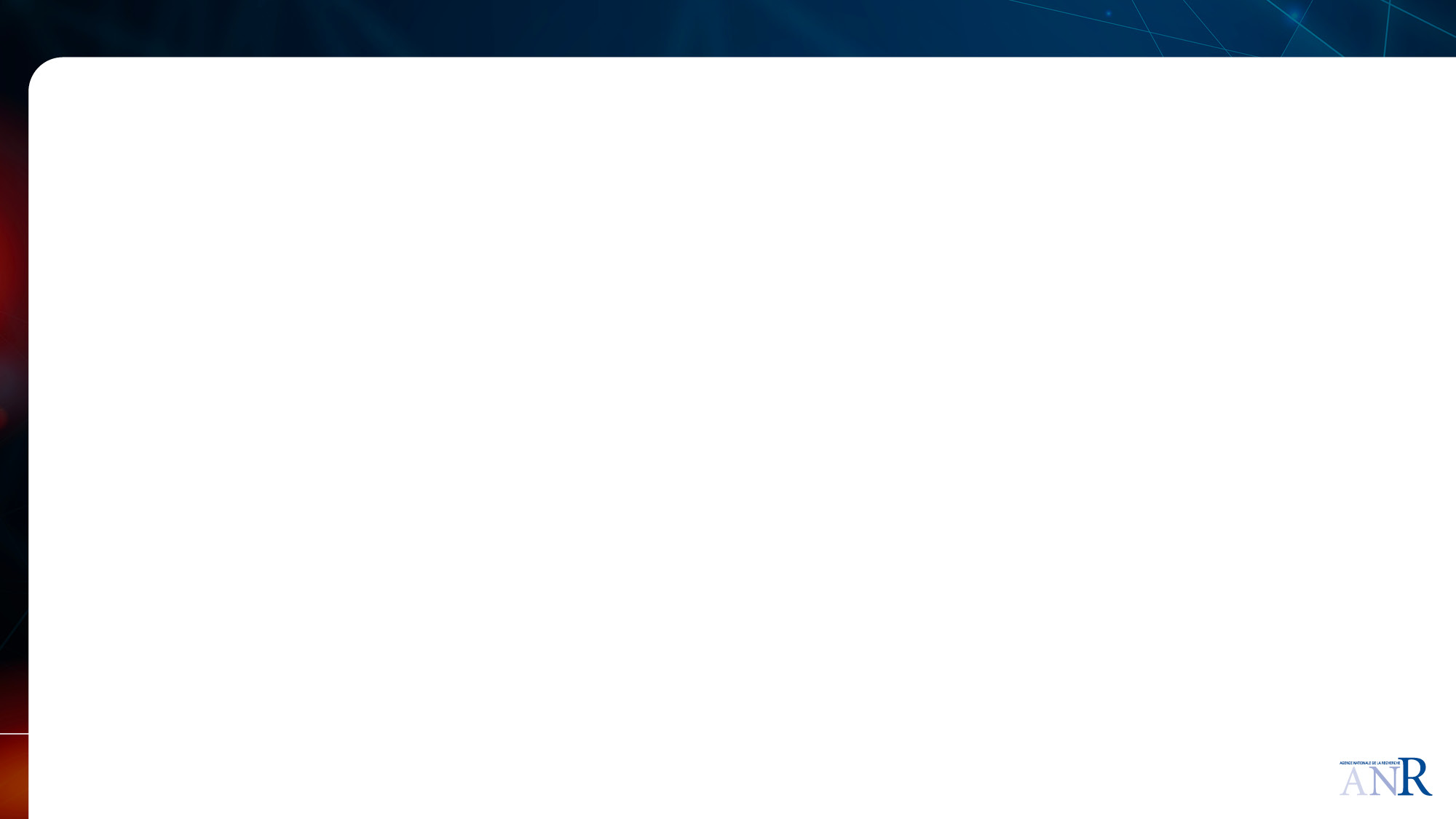 Création en 2022
Enjeux: 
Incitation pour les appels inter./ européens en 2 (3) étapes et nécessitant un réseau,
renforcement du positionnement des scientifiques français (via coordination)
Concerne 
Projet accepté en dernière étape
organisme de recherche et de diffusion des connaissances public ou privé, français
1 partenaire, futur PI du projet Européen – projet de 12 mois, 17k€ max
Dépenses éligibles: 
Frais généraux non forfaitisés (mission, séminaires, colloque…)
prestations de service limité à 10 000 €
[Speaker Notes: : « Frais de mission, déplacement des personnels permanents ou temporaires affectés au Projet, frais de réception et organisation de séminaires/colloques en lien avec le Projet »]
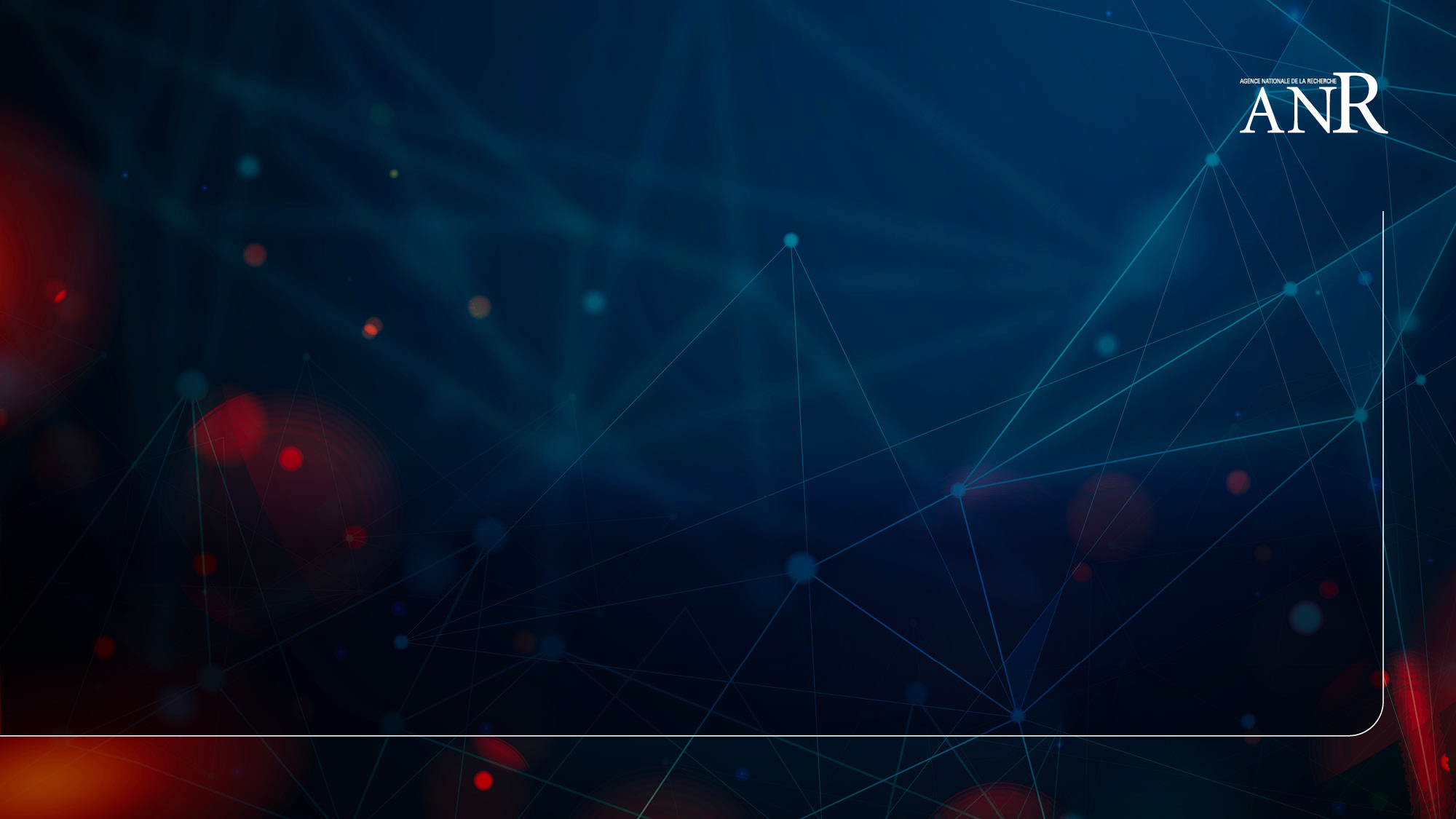 SRSEI : Modalités de dépôt & processus de sélection
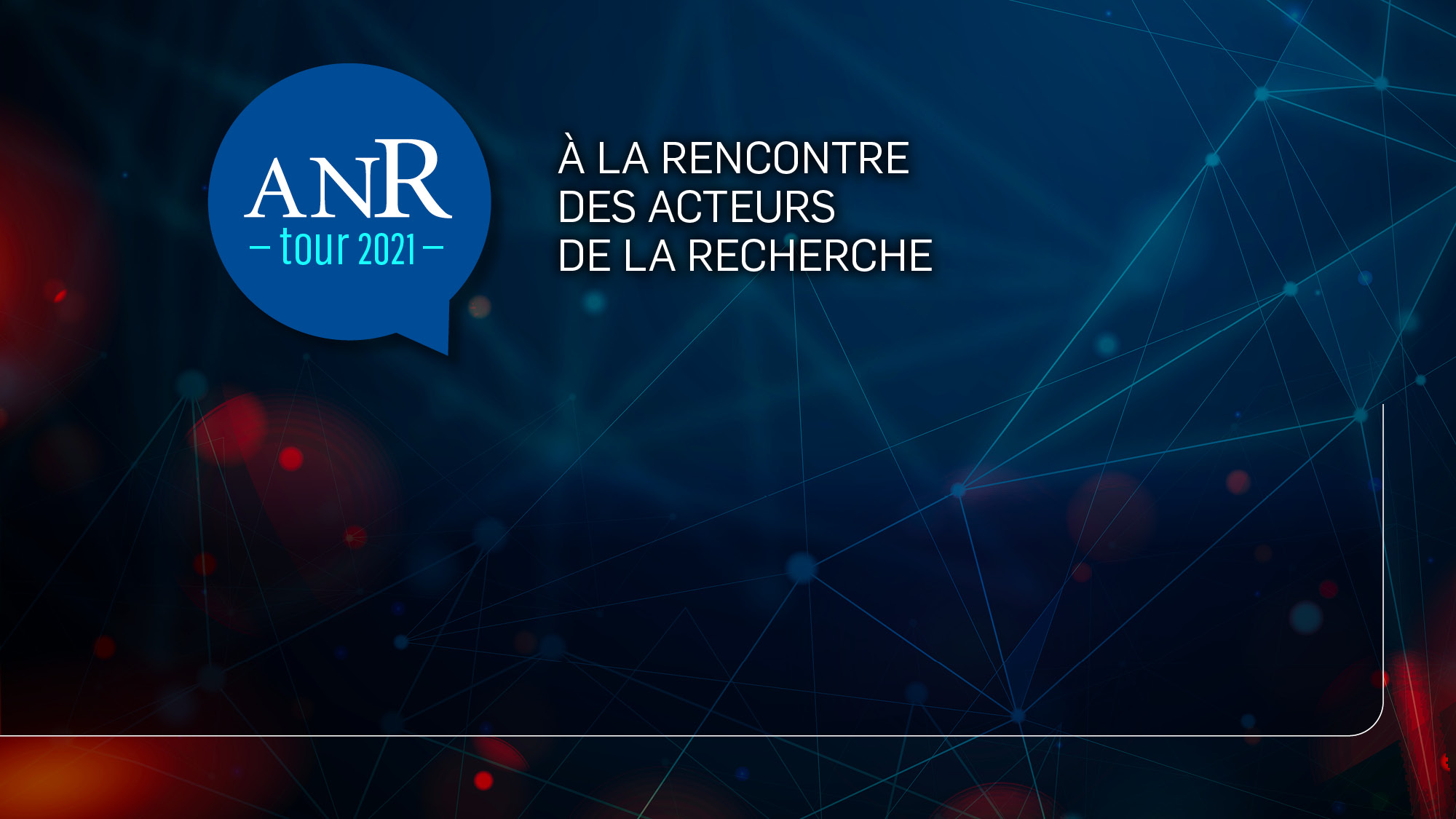 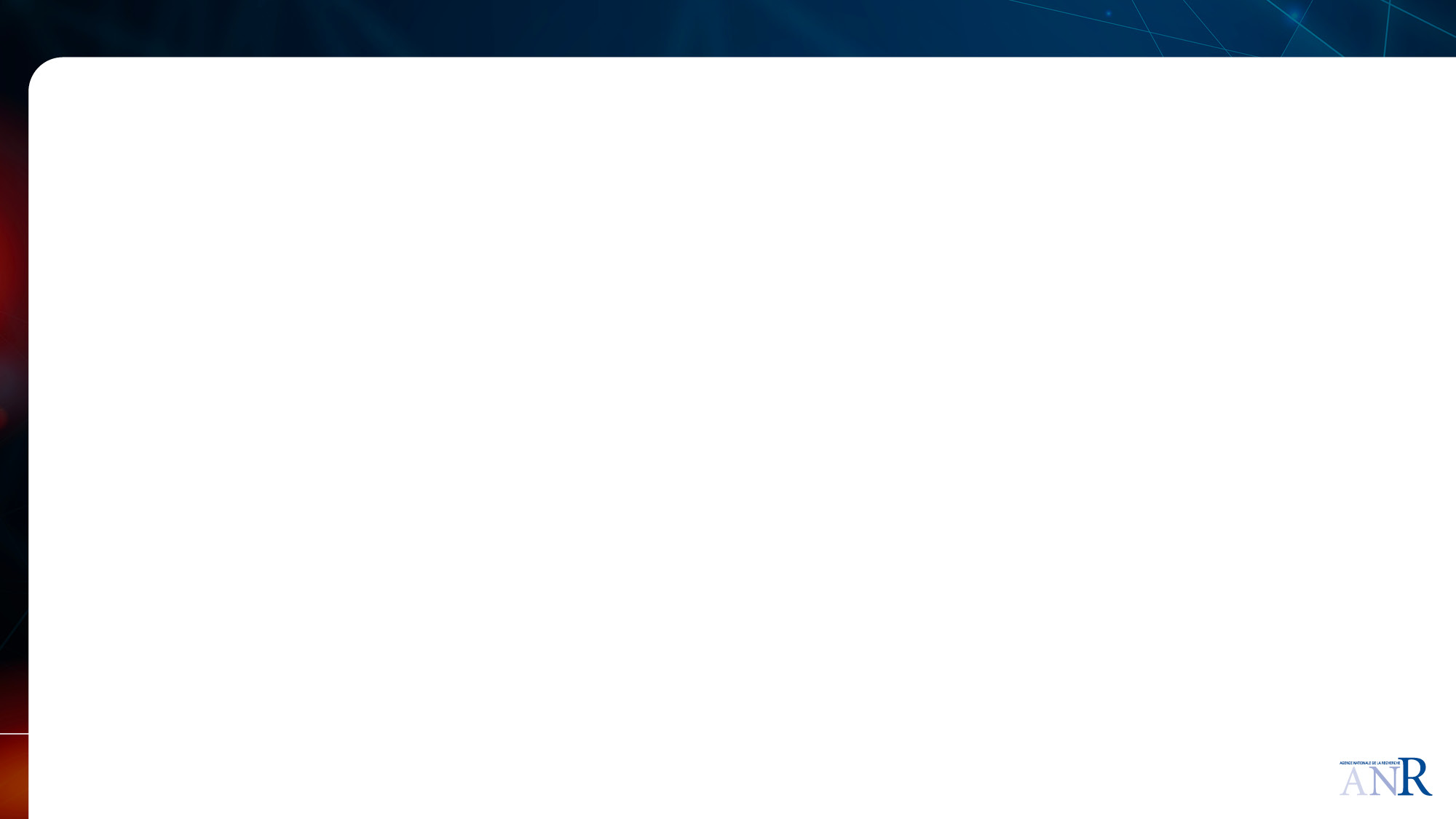 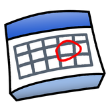 1 à 3 mois
1 mois
15 j
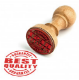 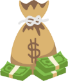 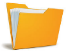 Deadline de la 2nde (3ième) étape de l’appel Européen/ international
Résultat de la 1ière (2ième) étape de l’appel Européen/ international
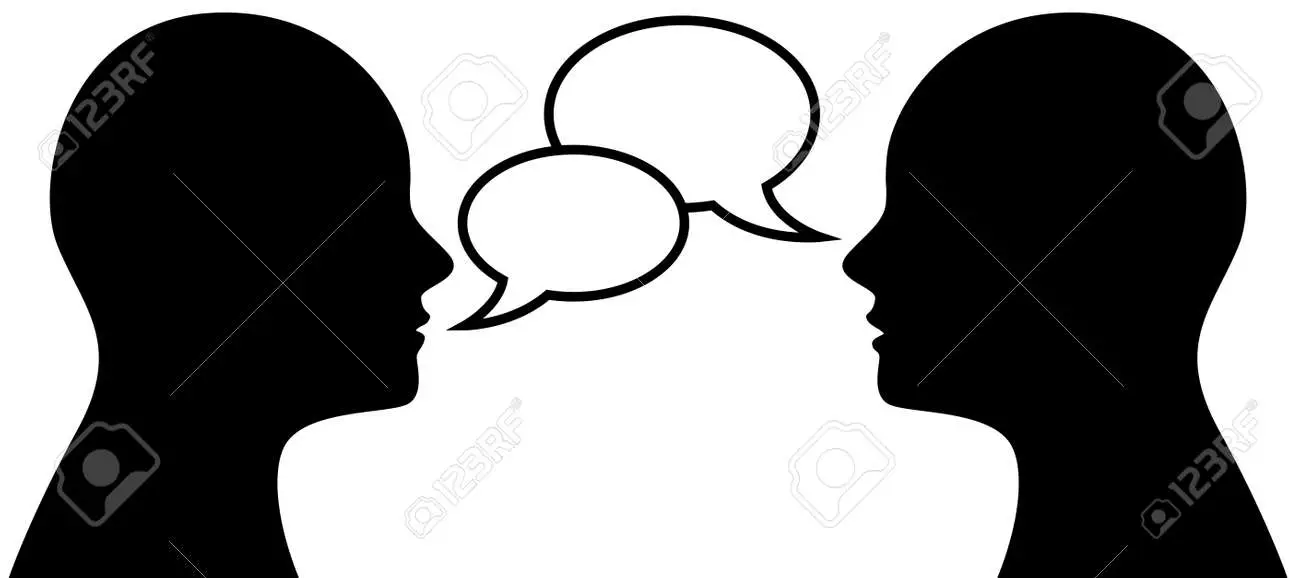 Formulaire administratif en ligne
Doc. scientifique à déposer
Lettre d’engagement
Projet européen/ international déposé
Retour de l’agence de financement Européenne/ internationale
[Speaker Notes: 1. Pertinence, originalité et innovation du sujet, ainsi que son adéquation avec l’appel européen ou international visé. (Coefficient 3) 
2. Qualité et crédibilité du réseau envisagé. (Coefficient 2) 
3. Qualification du coordinateur scientifique. (Coefficient 2) 
4. Qualité de la planification de montage du réseau. (Coefficient 1) 
5. Impact potentiel : a) du futur projet ; b) de l’aide MRSEI.]
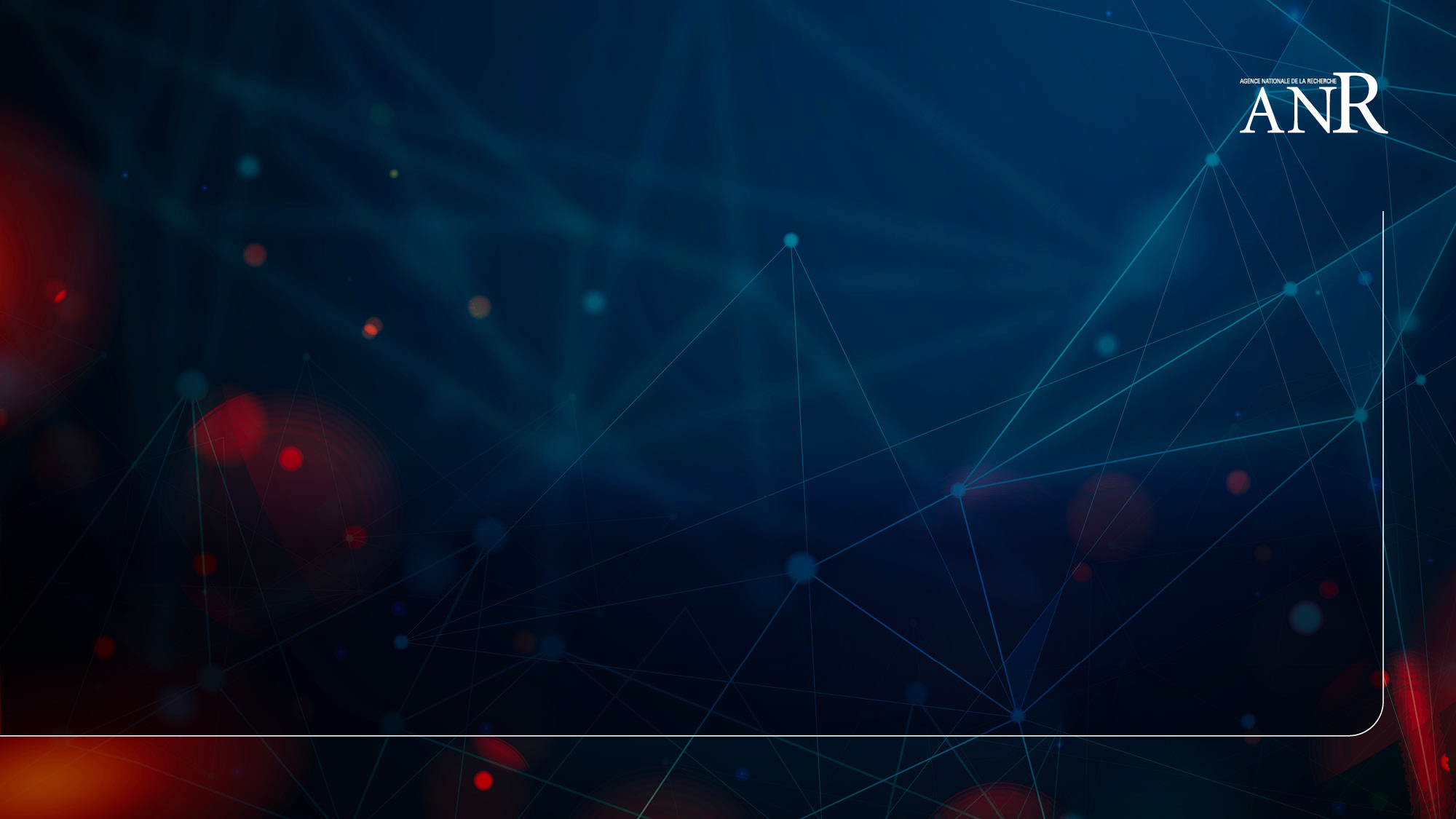 Infos utiles :
MRSEI : 
Montage de Réseaux Scientifiques Européens ou Internationaux - MRSEI 2023 | ANR
Prochaines deadlines : 
09/10 MRSEI session 4

SRSEI : 
https://anr.fr/fr/detail/call/soutien-aux-reseaux-scientifiques-europeens-ou-internationaux-srsei-2023/
Journée d’information et de réseautage européen –cluster 4 - 06/10/2023
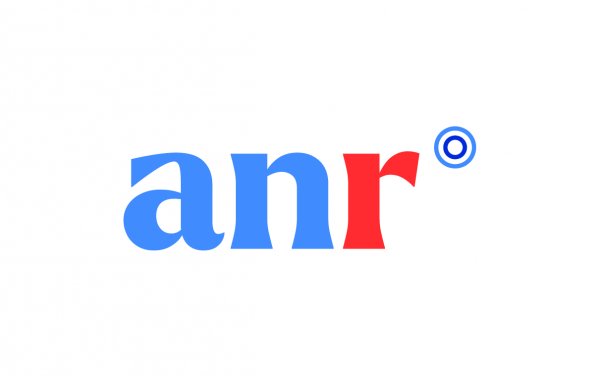 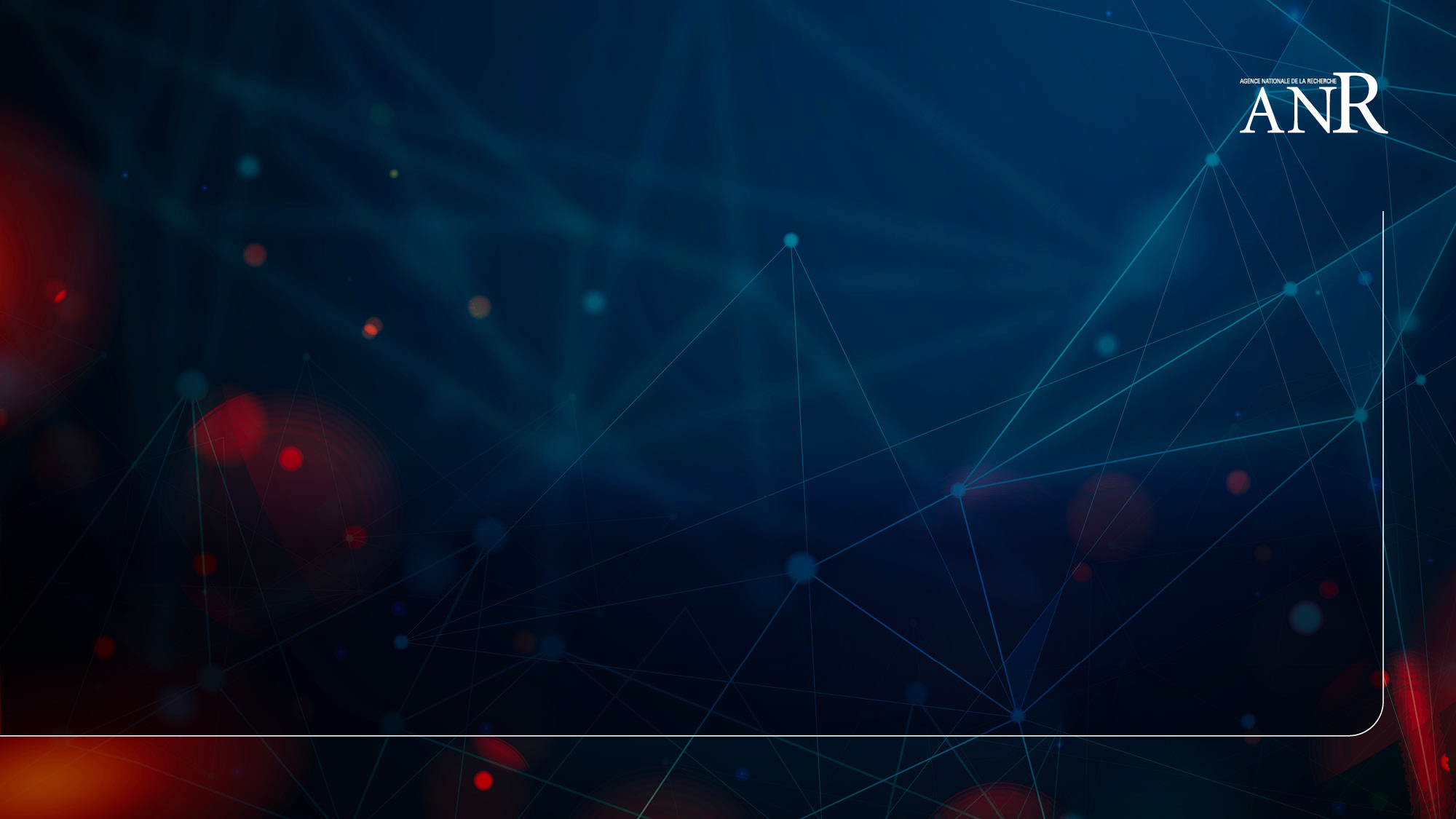 Merci pour votre attention
mrsei@anr.fr
srsei@anr.fr 

delphine.callu@anr.fr
Journée d’information et de réseautage européen –cluster 4 - 06/10/2023
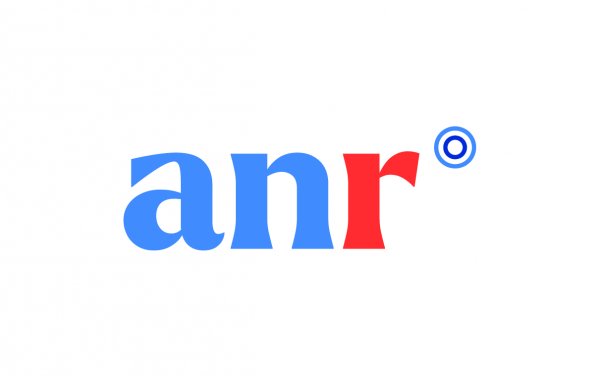